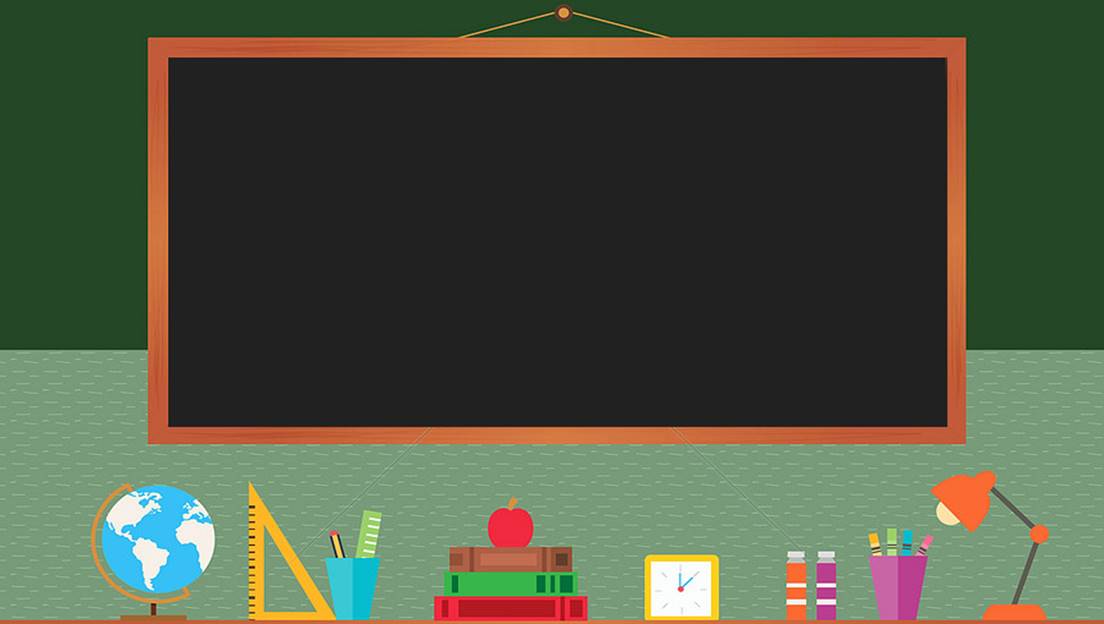 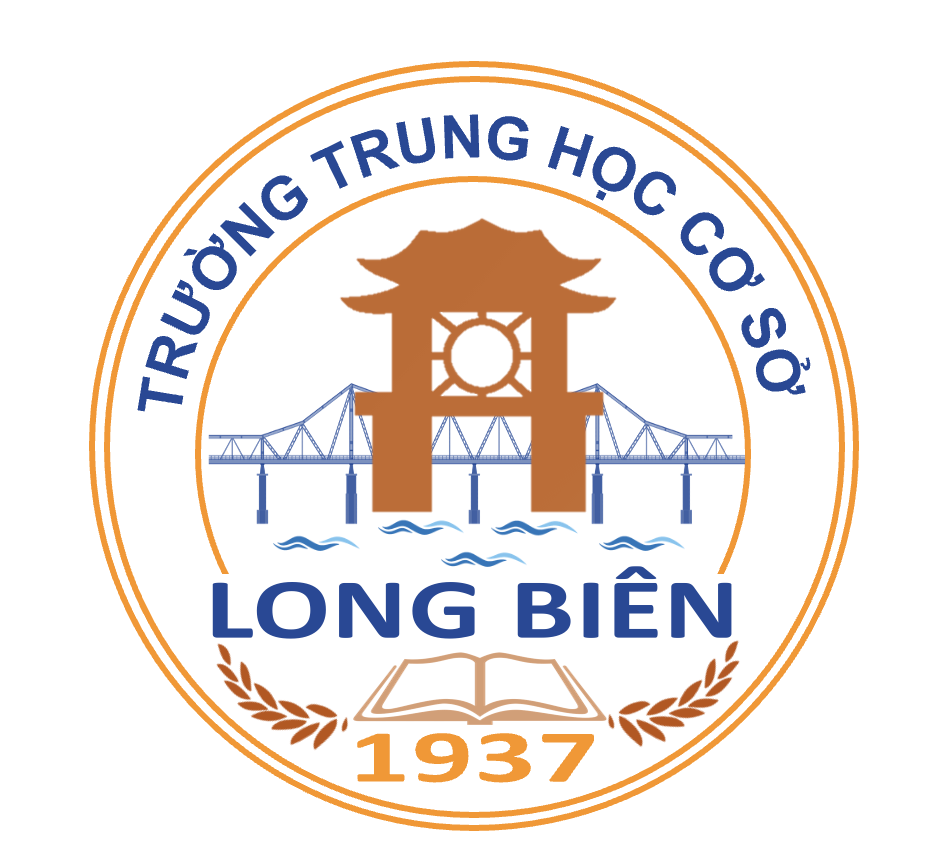 TRƯỜNG THCS LONG BIÊN
BÀI GIẢNG ĐIỆN TỬ MÔN ĐỊA LÍ 7

BÀI 4: LIÊN MINH CHÂU ÂU
GV: Bùi Thị Trang
Tổ Xã hội
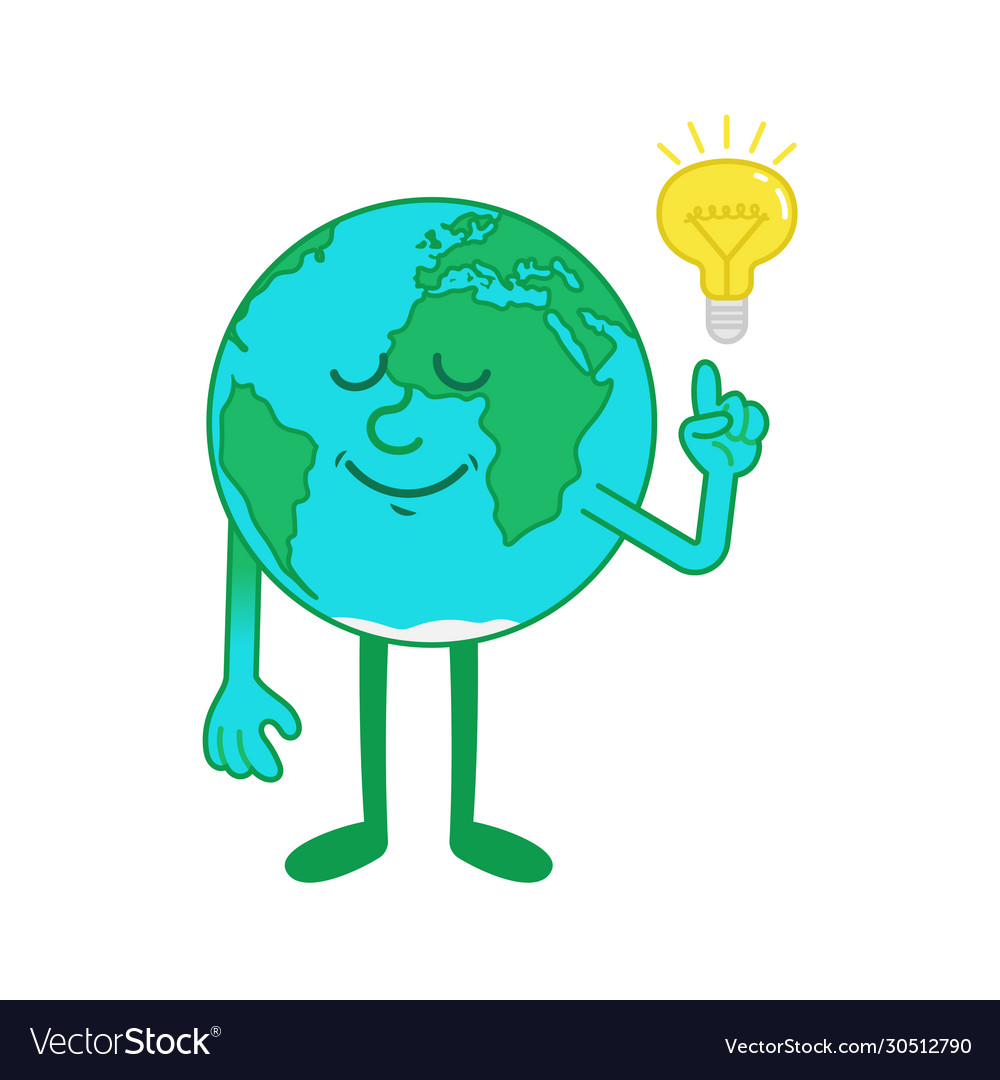 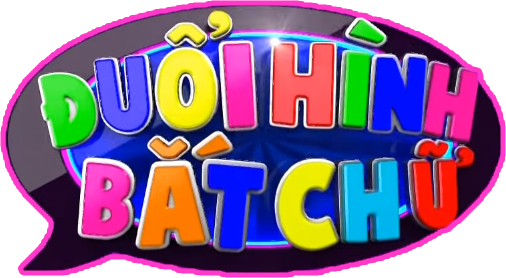 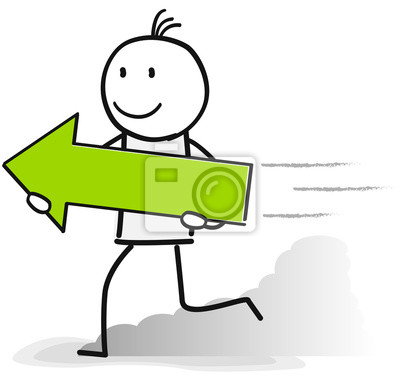 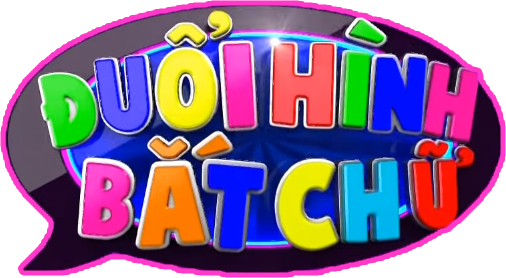 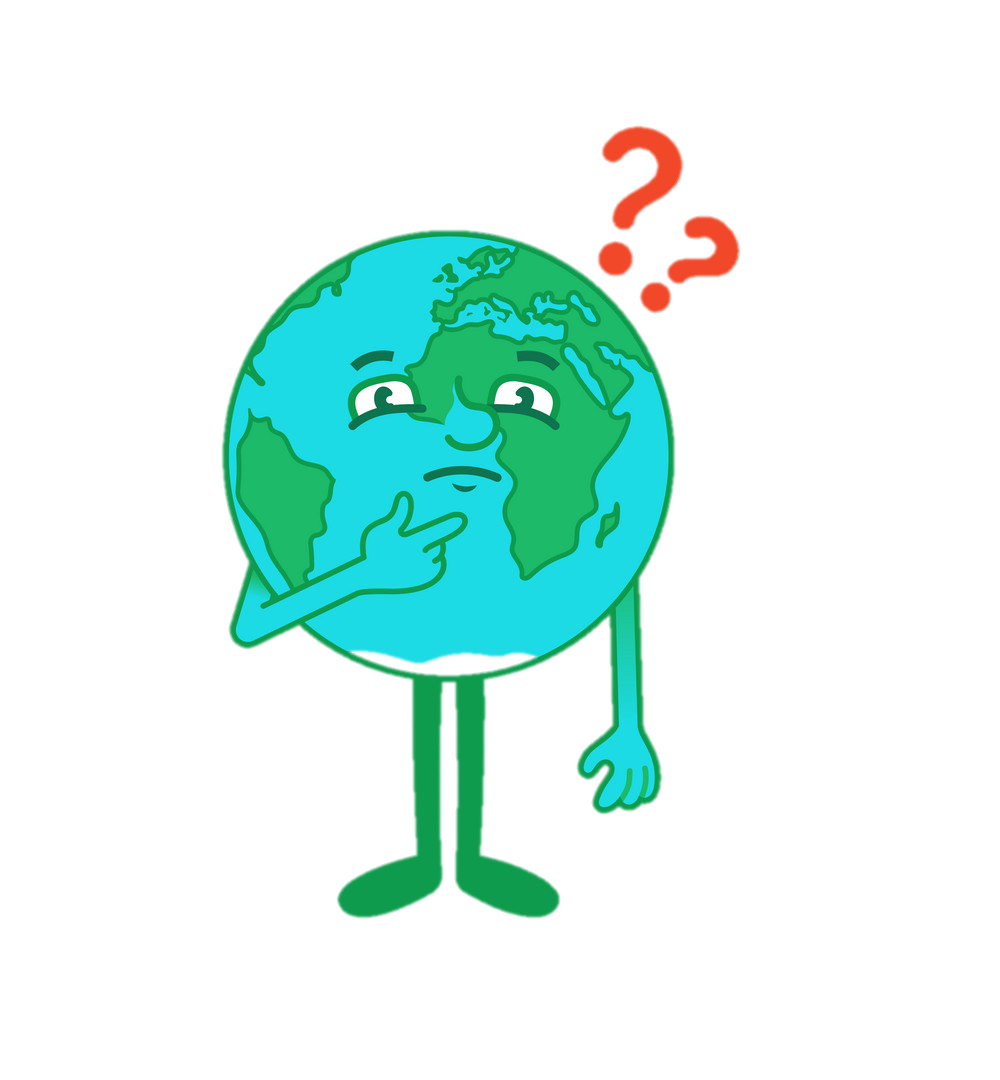 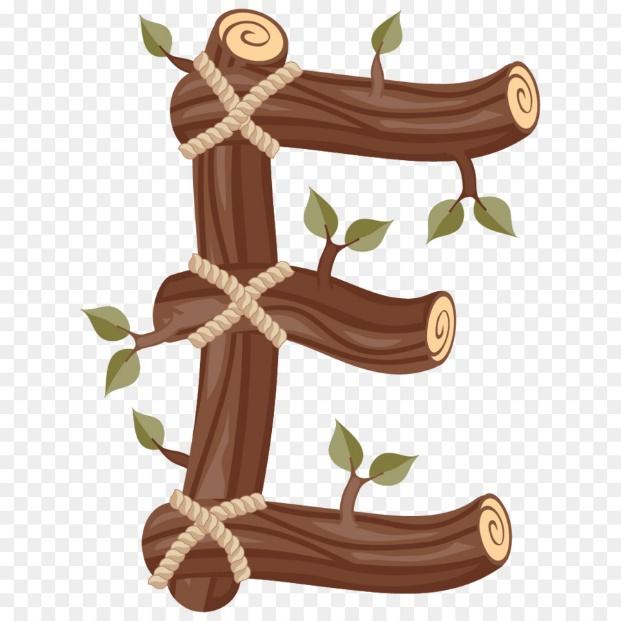 THU
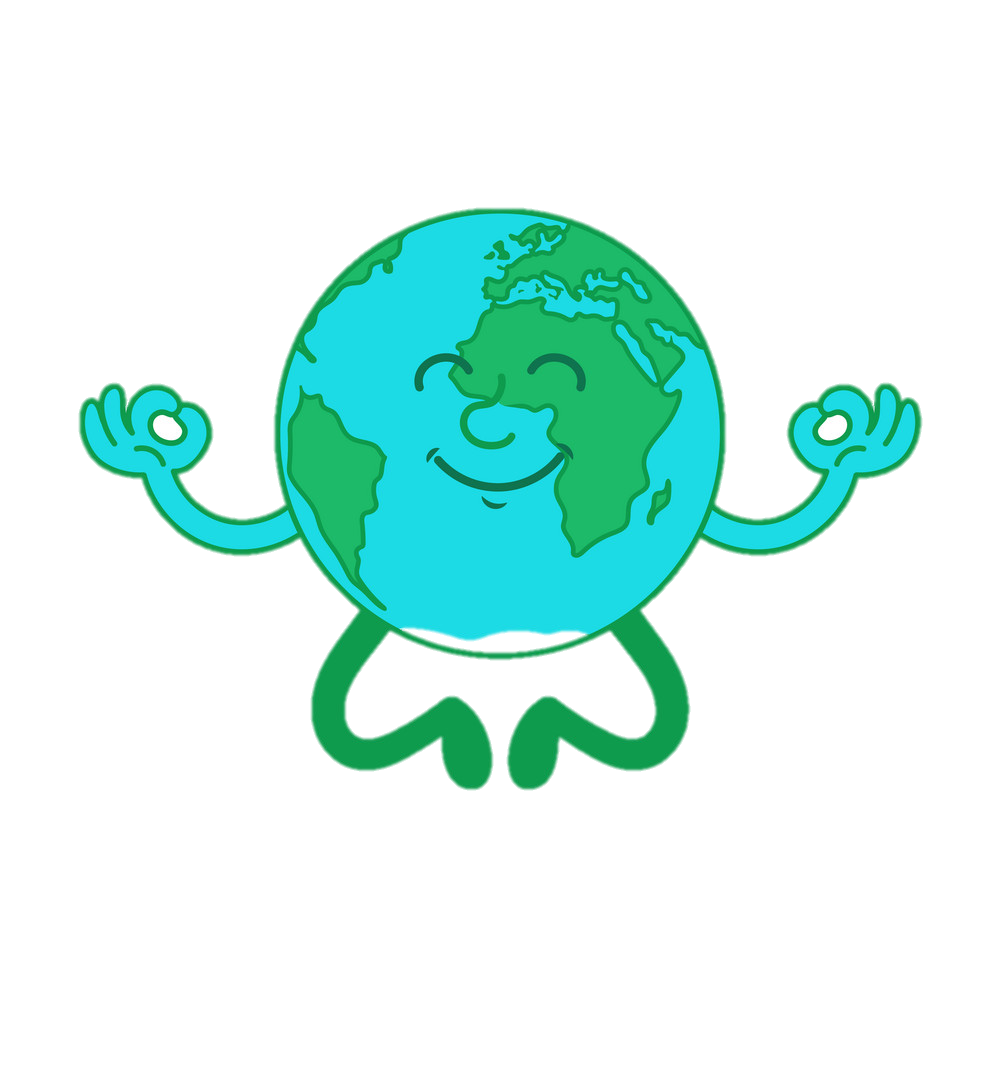 E
U
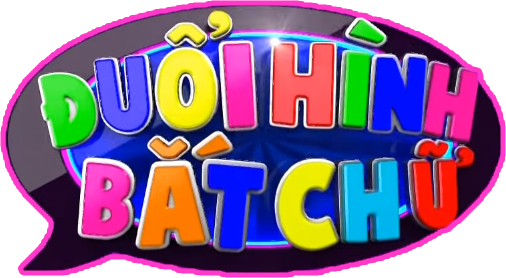 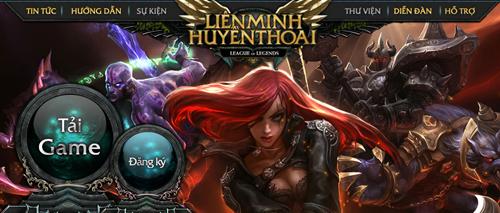 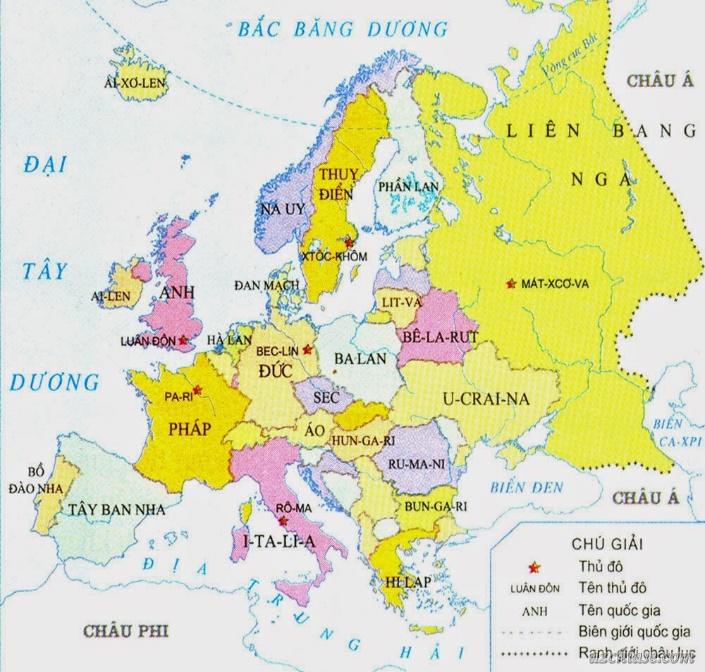 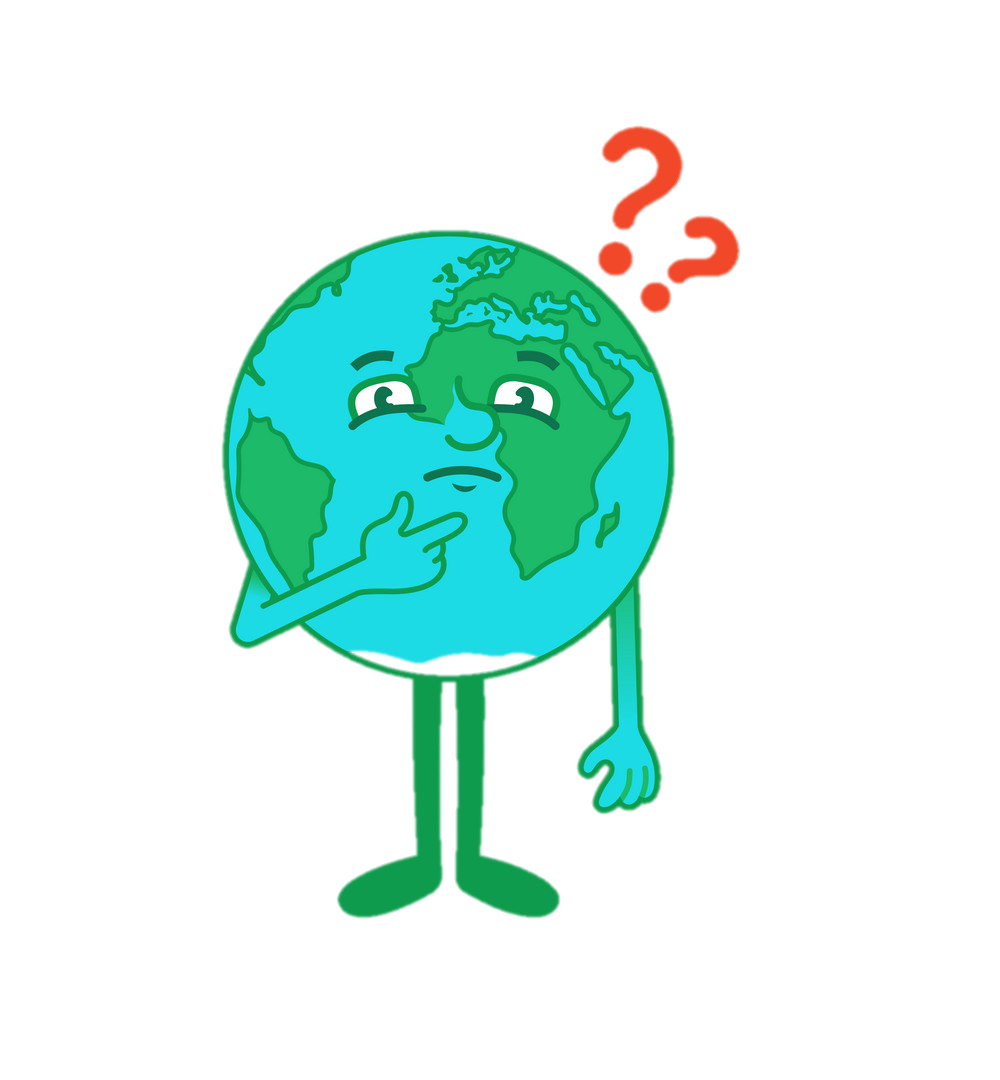 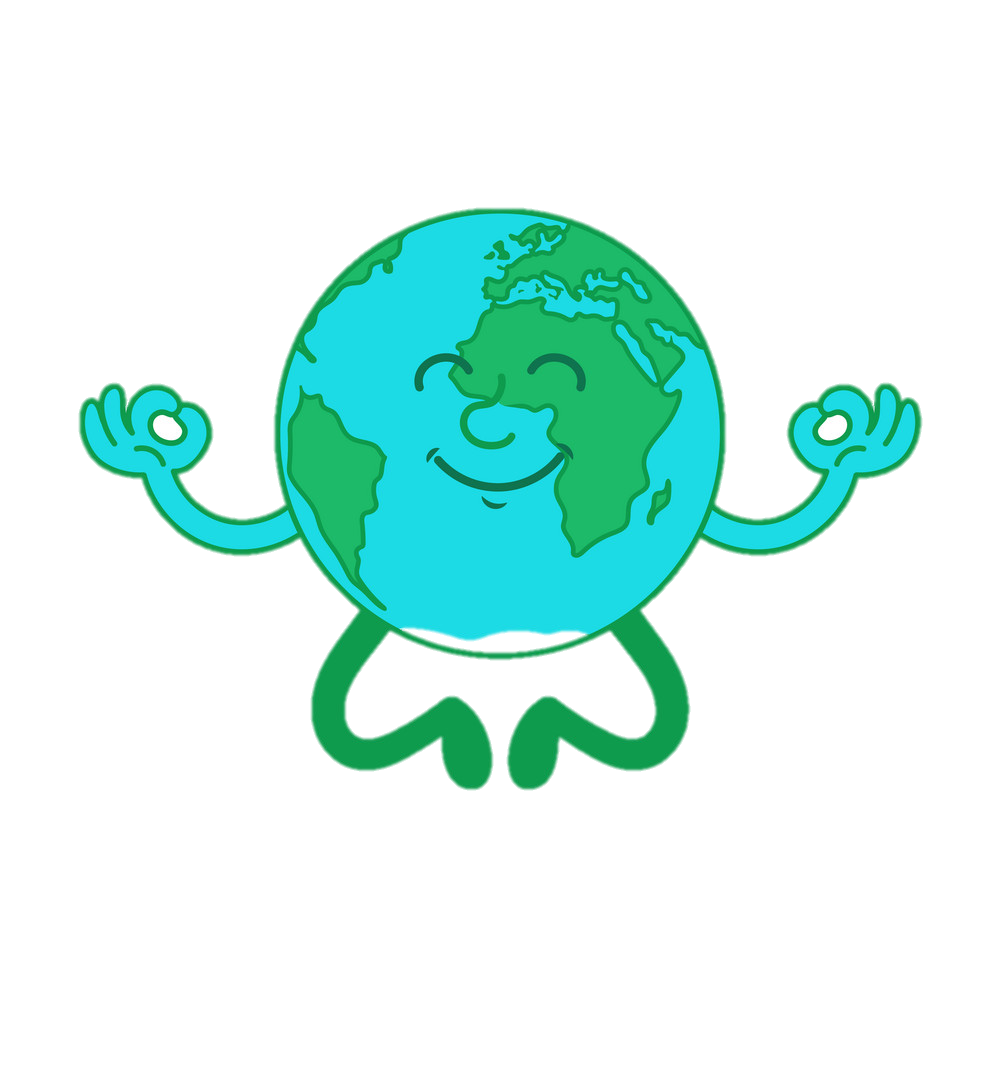 L
I
Ê
N
M
I
N
H
C
H
Â
U
Â
U
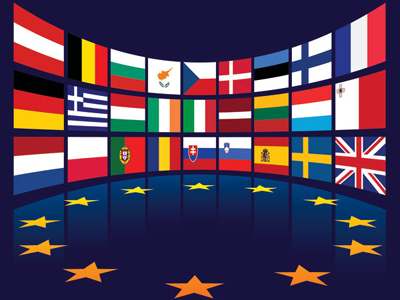 BÀI 4
LIÊN MINH CHÂU ÂU
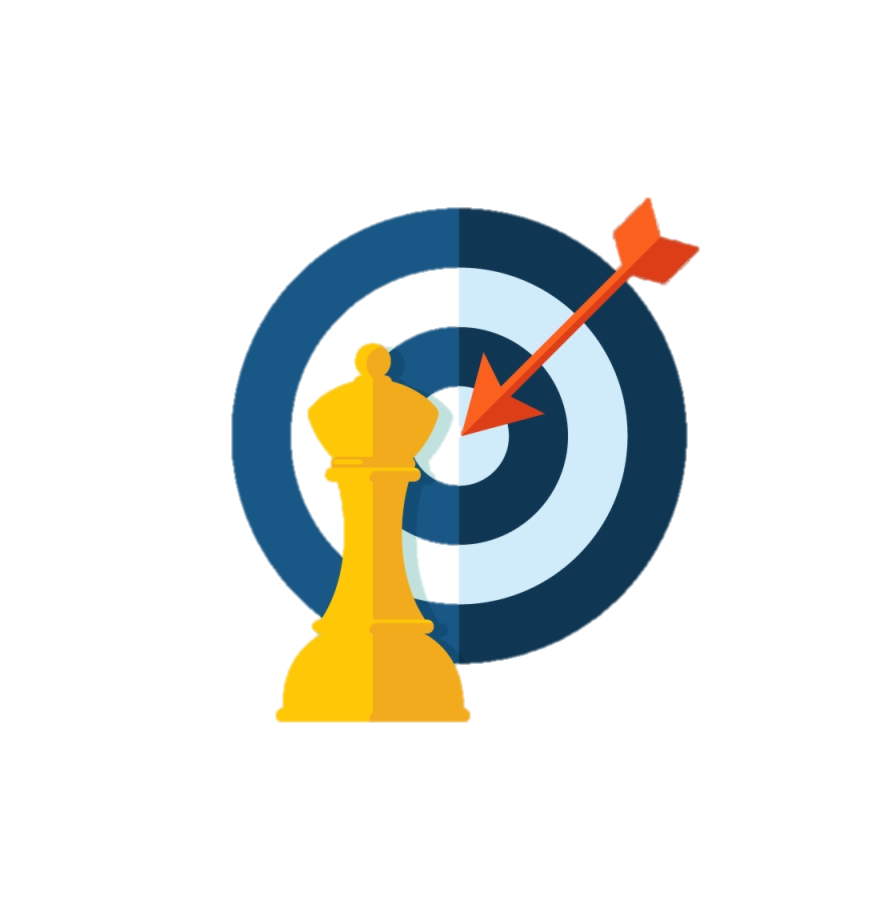 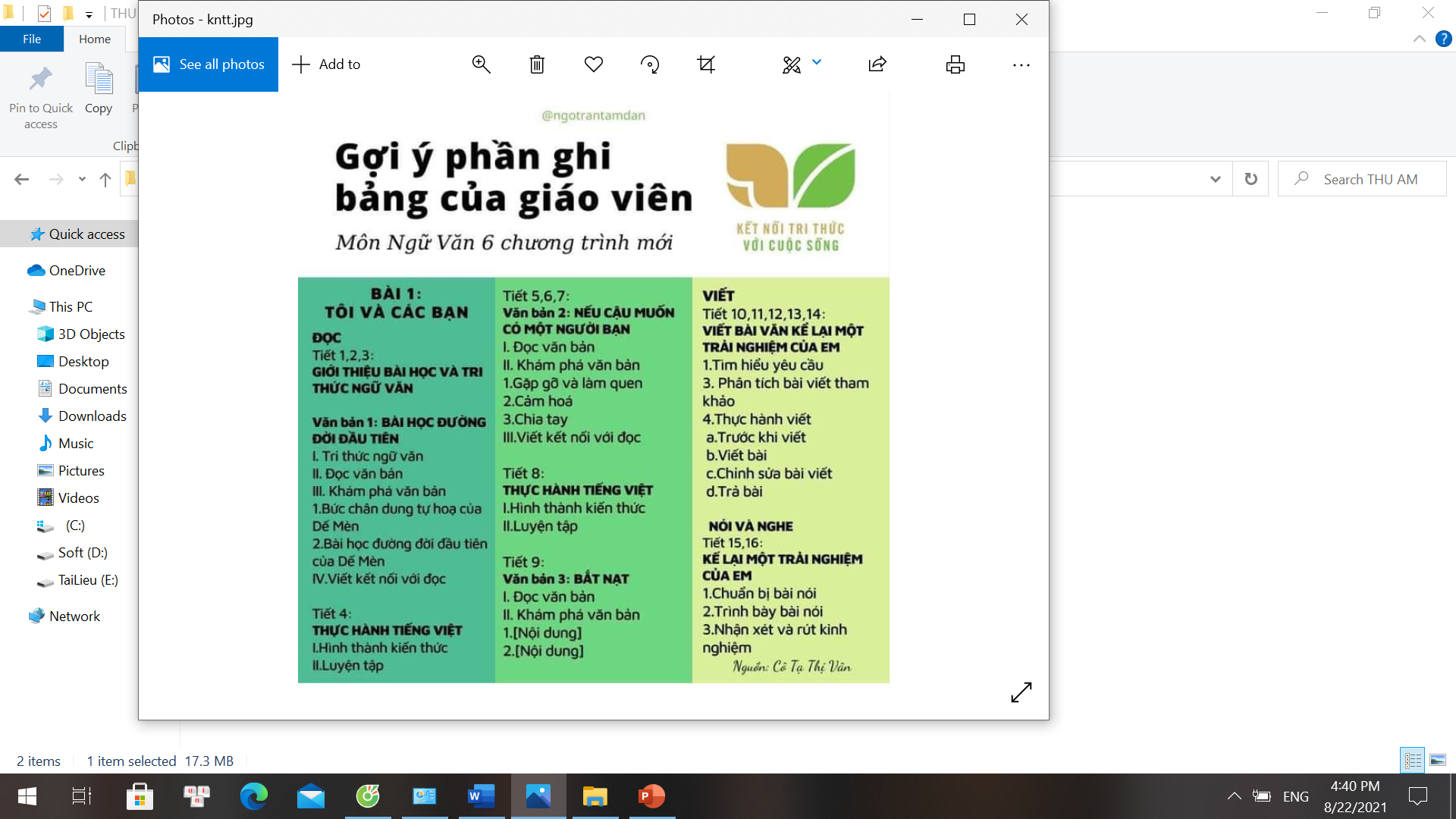 1
Khái quát về liên minh Châu Âu
2
Liên minh Châu Âu-một trung tâm kinh tế lớn trên thế giới
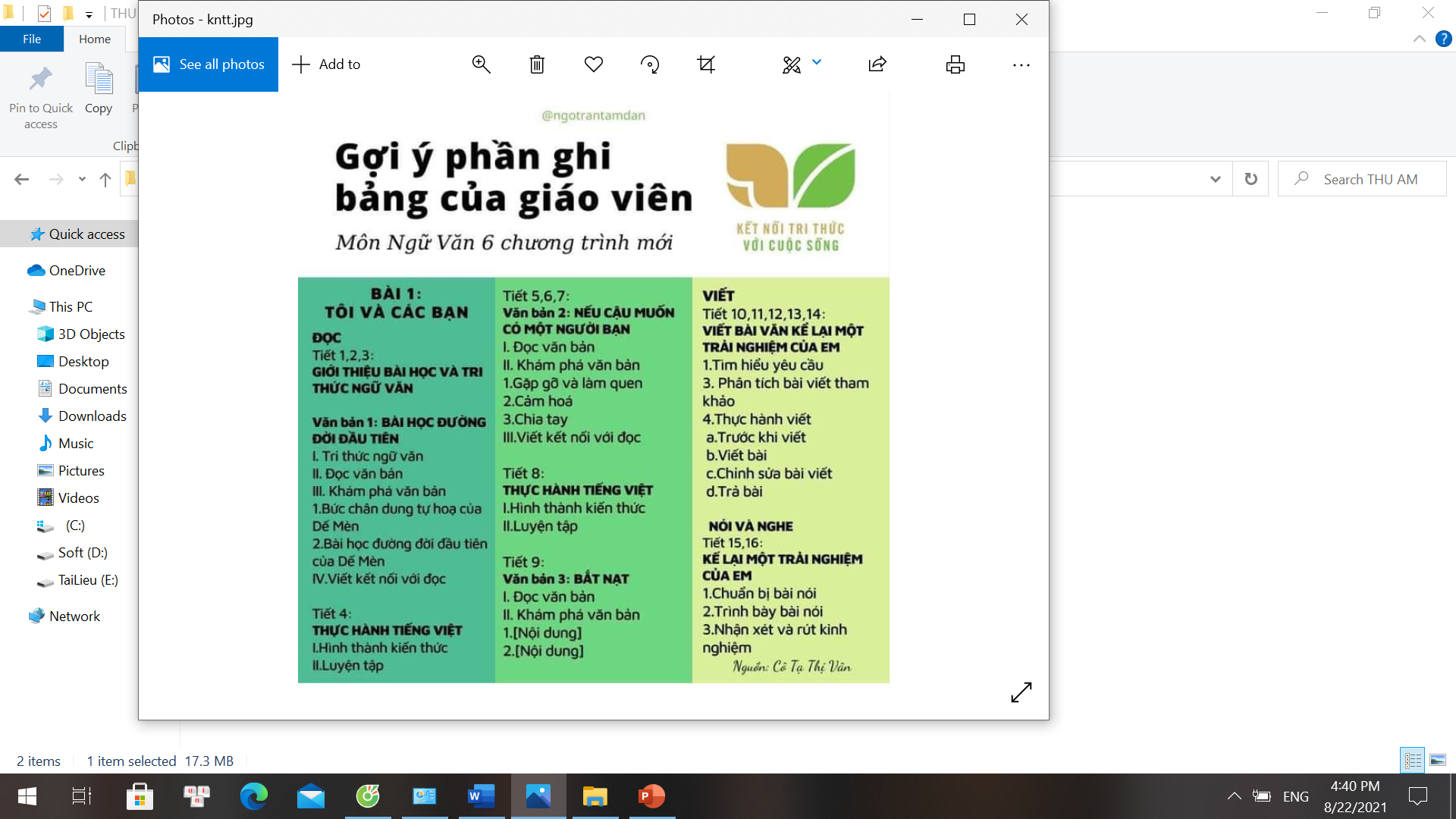 1
Khái quát về liên minh Châu Âu
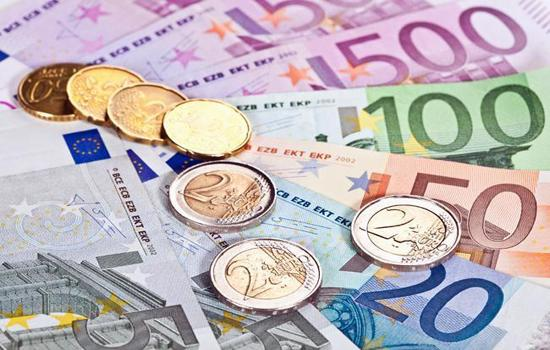 Quan sát hình bên và cho biết tên gọi của đồng tiền này?
Euro là đơn vị tiền tệ của Liên minh Tiền tệ châu Âu, là tiền tệ chính thức trong 19 quốc gia thành viên của Liên minh châu Âu và trong 6 nước và lãnh thổ không thuộc Liên minh châu Âu
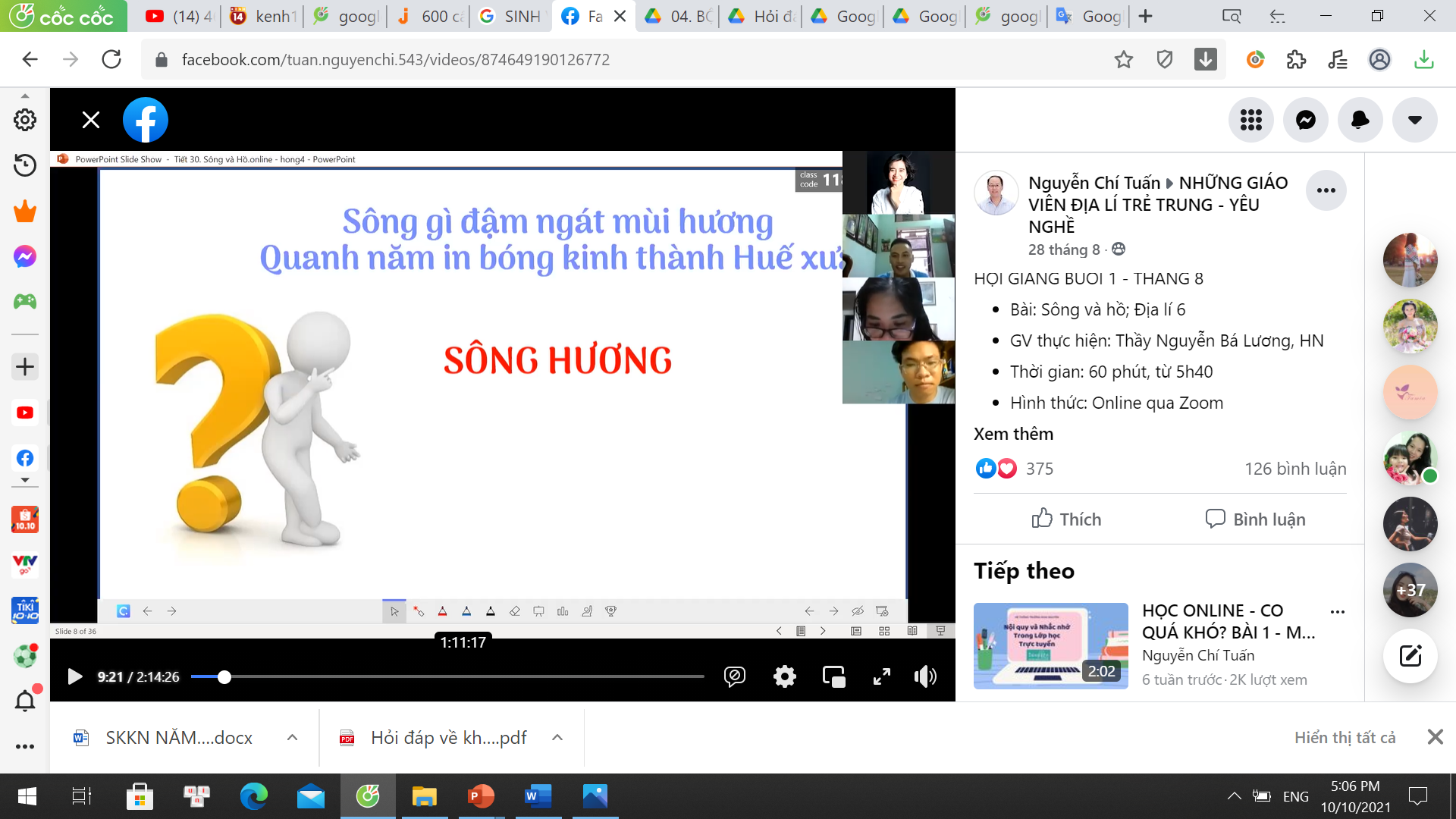 Đồng tiền chung châu Âu (Euro)
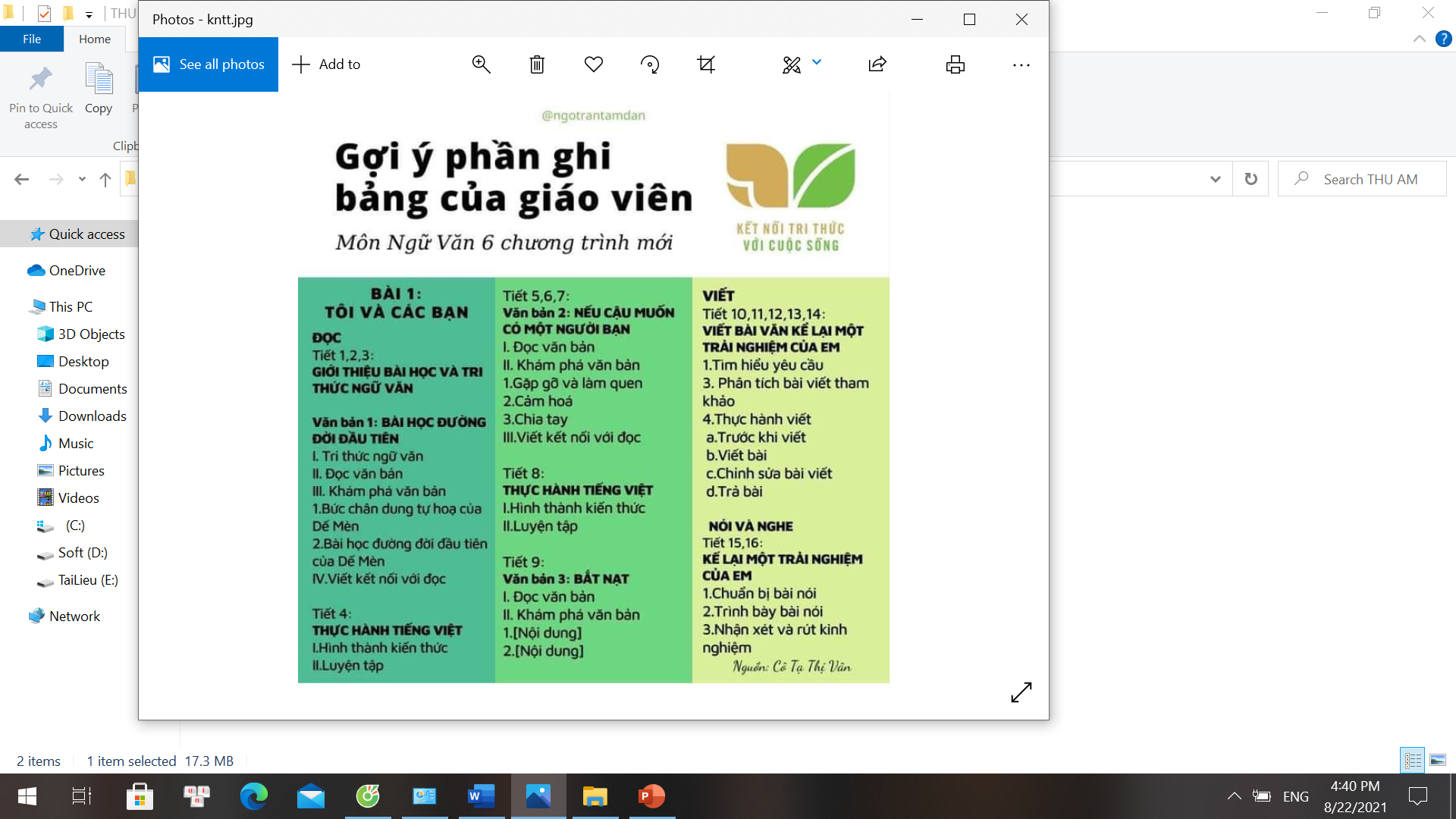 1
Khái quát về liên minh Châu Âu
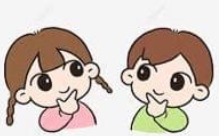 HS có thời gian 2 phút đọc tài liệu SGK, gạch chân các từ khóa quan trọng. Hết thời gian gấp hết SGK lại và tham gia trò chơi “hỏi nhanh-đáp gọn”
HỎI NHANH - ĐÁP GỌN
Câu 1
?
?
?
?
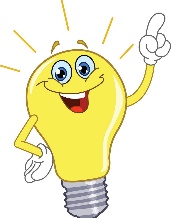 Tổ chức tiền thân của Liên minh châu Âu?
Đáp án
Cộng đồng kinh tế châu Âu (1957)
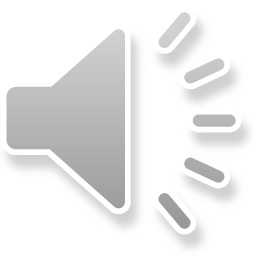 HỎI NHANH - ĐÁP GỌN
Câu 2
?
?
?
?
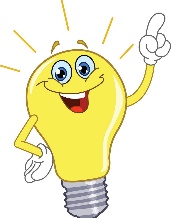 Liên minh châu Âu được thành lập vào thời gian nào?
Đáp án
01/11/1993
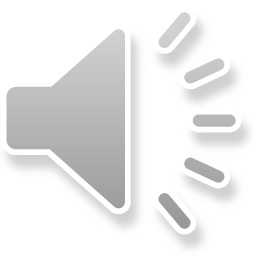 HỎI NHANH - ĐÁP GỌN
Câu 3
?
?
?
?
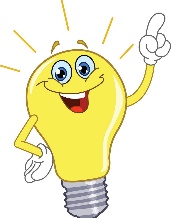 Trụ sở chính của 
tổ chức ở đâu?
Đáp án
Bruc-xen (Bỉ)
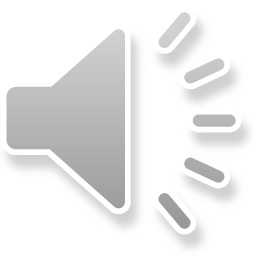 HỎI NHANH - ĐÁP GỌN
Câu 4
?
?
?
?
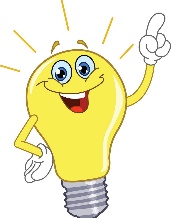 Tại sao nói Liên minh châu Âu là mô hình liên minh kinh tế toàn diện?
Đáp án
Có chính sách kinh tế chung,
 sử dụng đồng tiền chung euro.
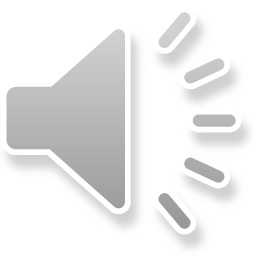 HỎI NHANH - ĐÁP GỌN
Câu 5
?
?
?
?
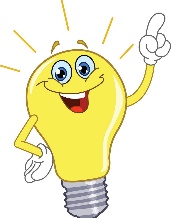 Hiện nay có bao nhiêu nước thành viên?
Đáp án
27 nước thành viên
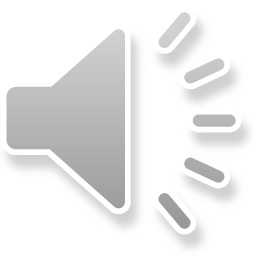 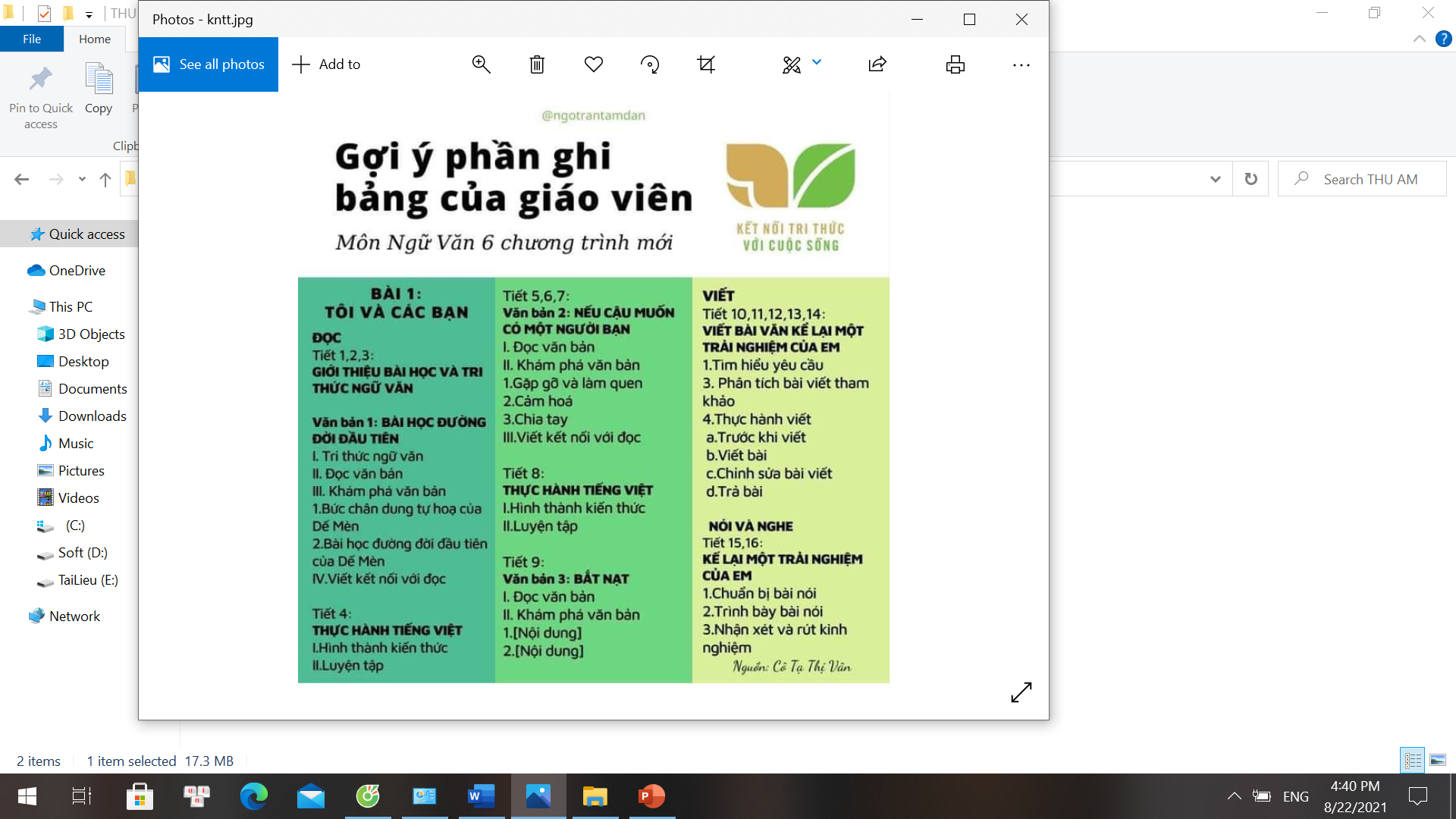 1
Khái quát về liên minh Châu Âu
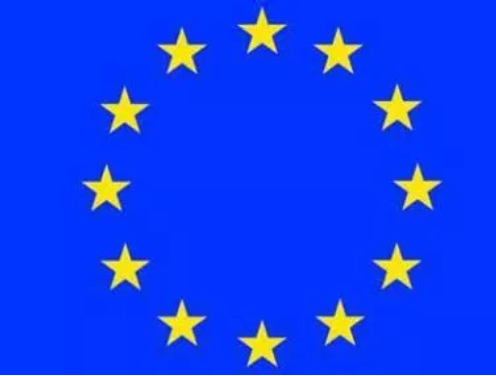 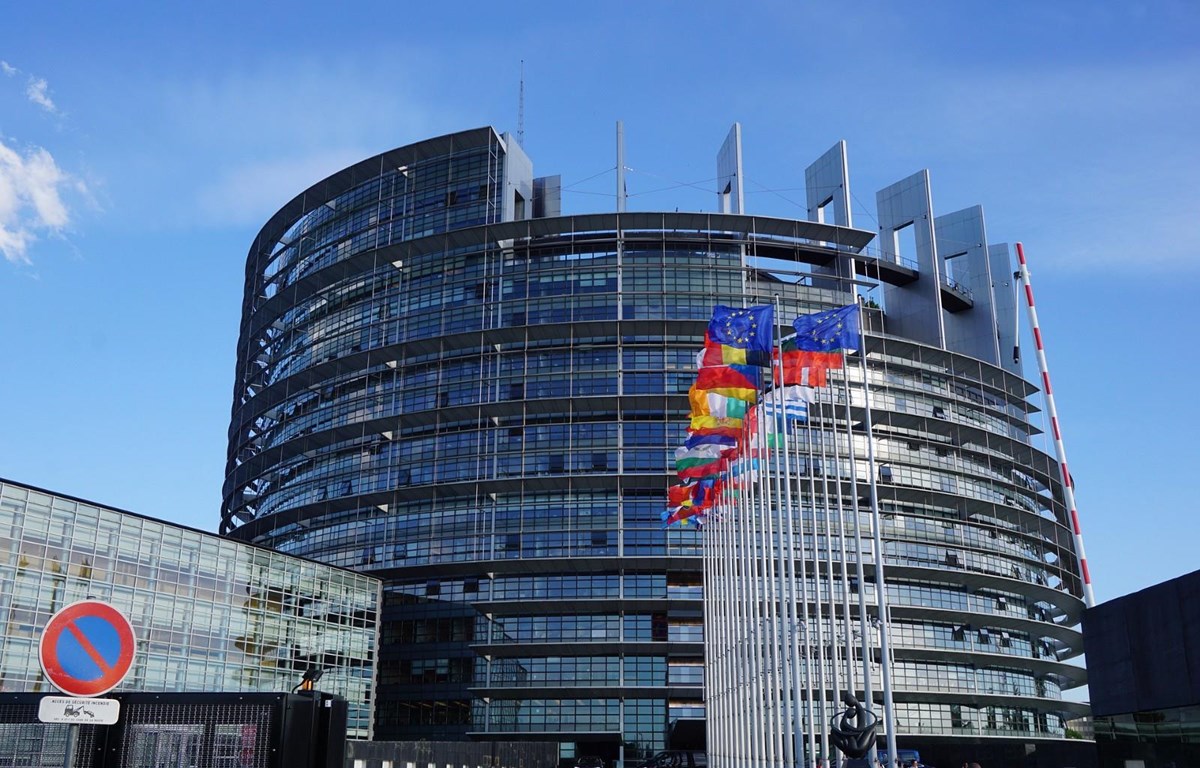 Thành lập: 1/11/1993
Số dân: 447,7 triệu dân (2020)
Số quốc gia thành viên: 27 (2020)
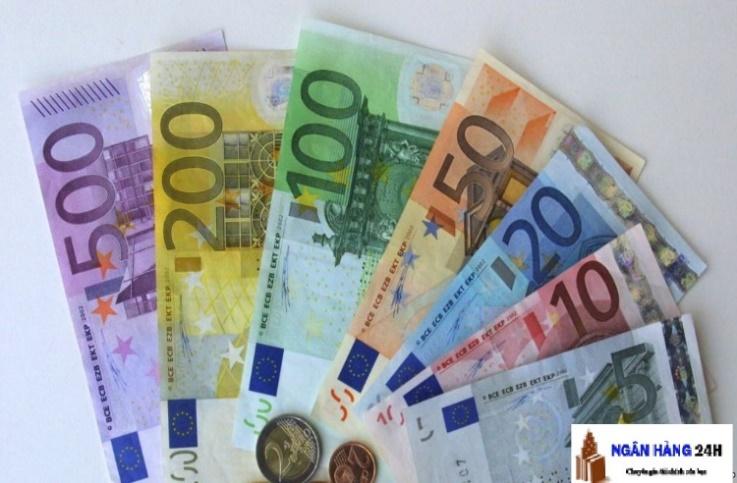 Lá cờ của liên minh châu Âu
Trụ sở EU ở B rúc-xen (Bỉ)
Đồng tiền chung châu Âu (Euro)
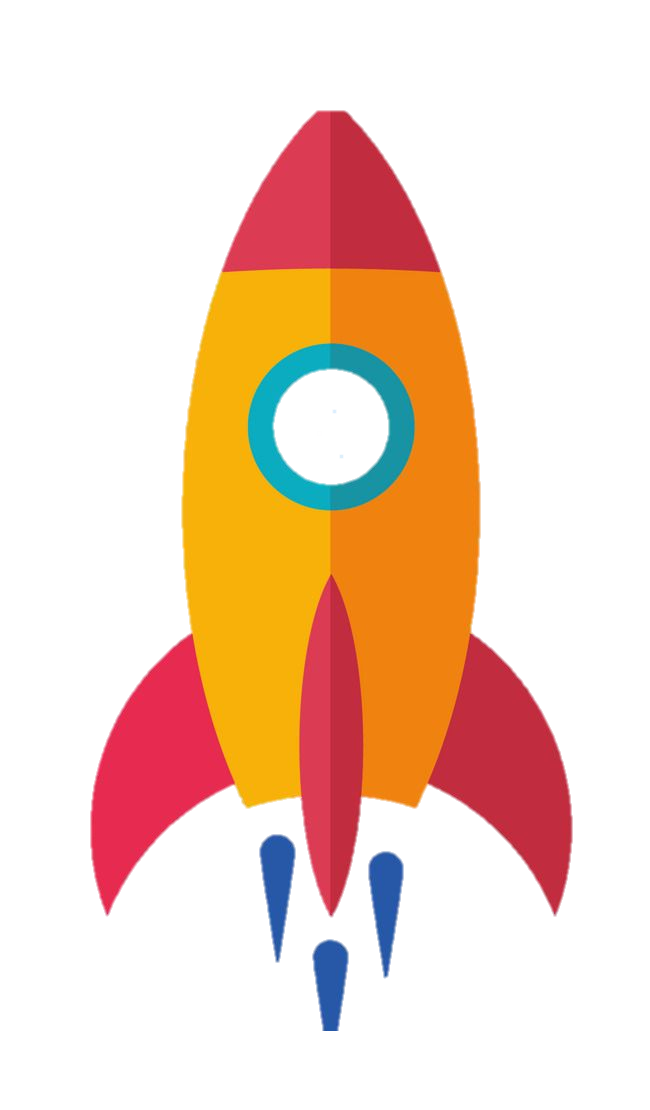 AI NHANH HƠN
Quan sát hình 60.1 Quá trình mở rộng liên minh châu Âu đến năm 2013:
+ Nhóm 1: tô màu xanh các nước gia nhập EU năm 1957
+ Nhóm 2: tô màu hồng các nước gia nhập EU từ năm 1973 đến 1981
+ Nhóm 3: tô màu nâu các nước gia nhập EU từ năm 1986 đến 1995 
+ Nhóm 4: tô màu cam các nước gia nhập EU năm 2004 đến 2013
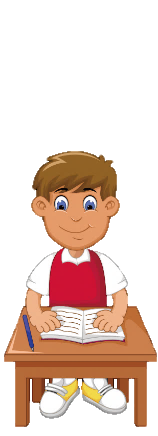 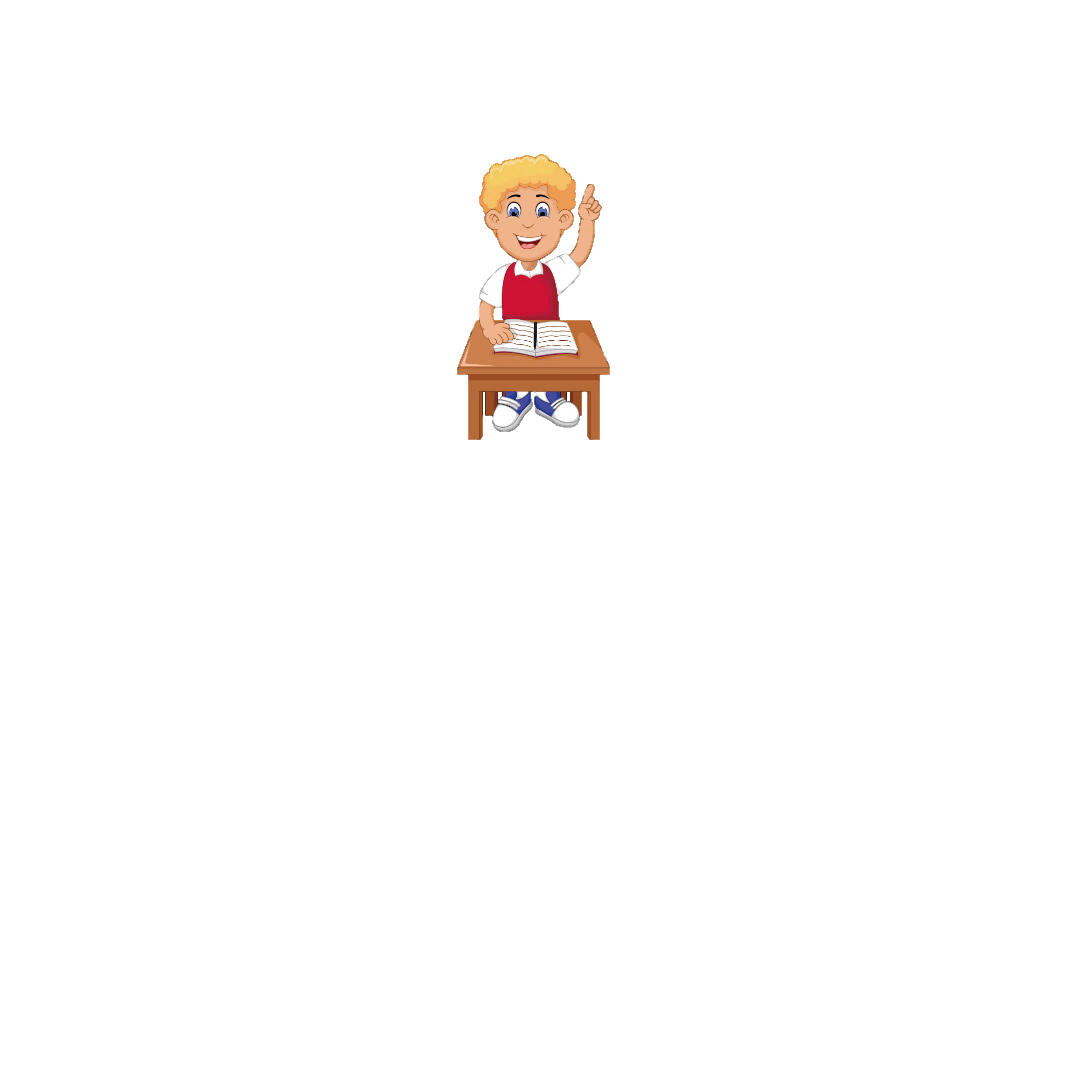 HĐ: cặp đôi
Thời gian ( 2 phút)
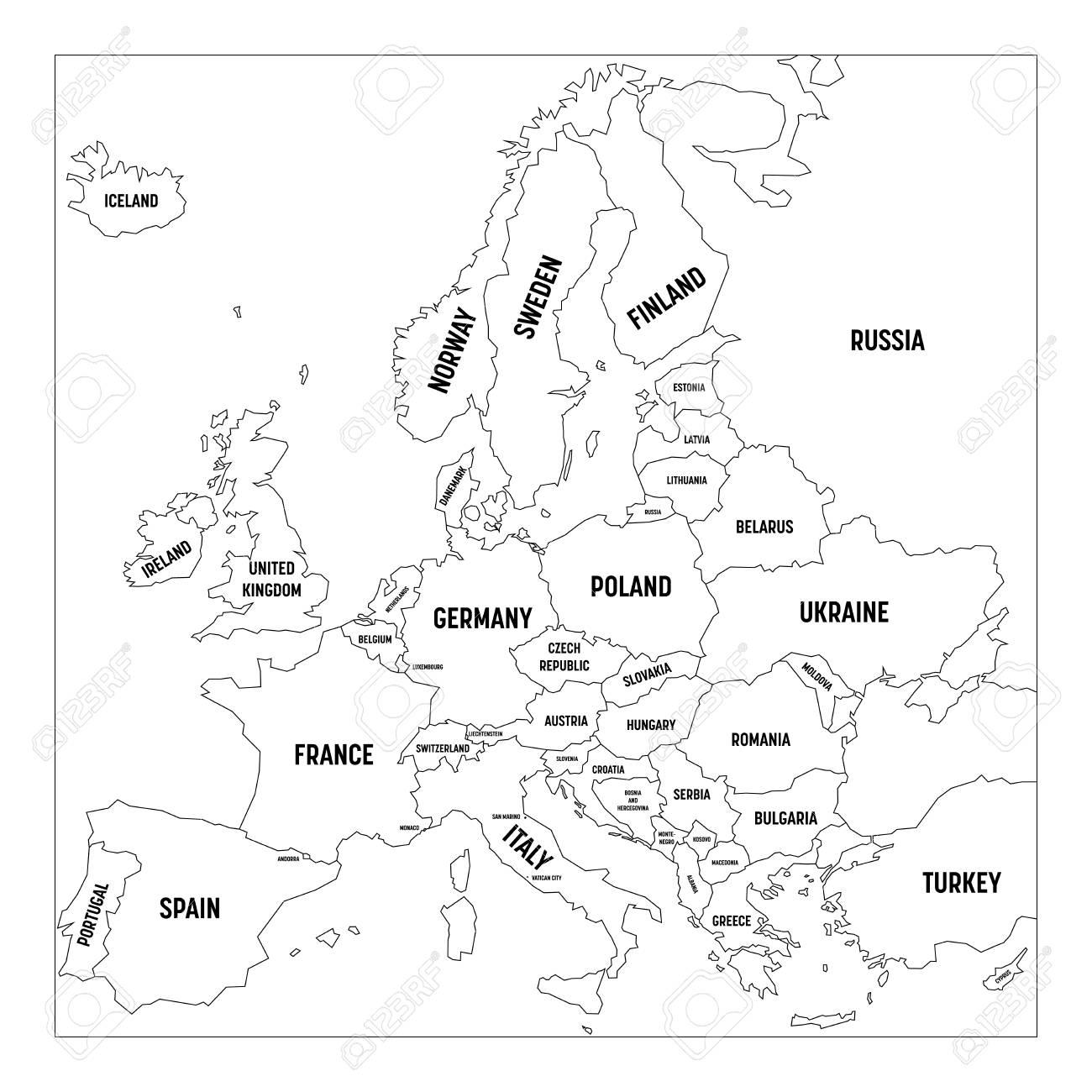 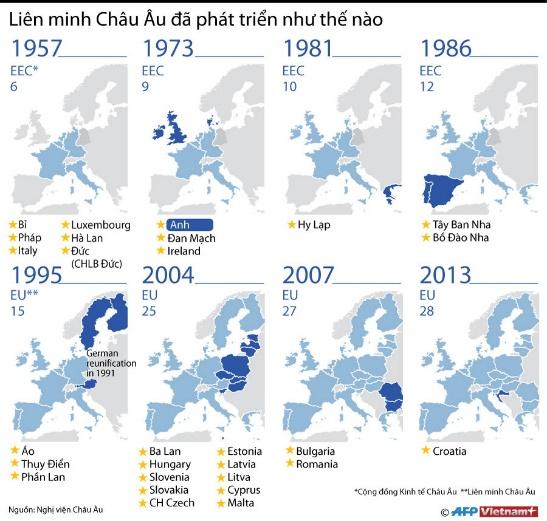 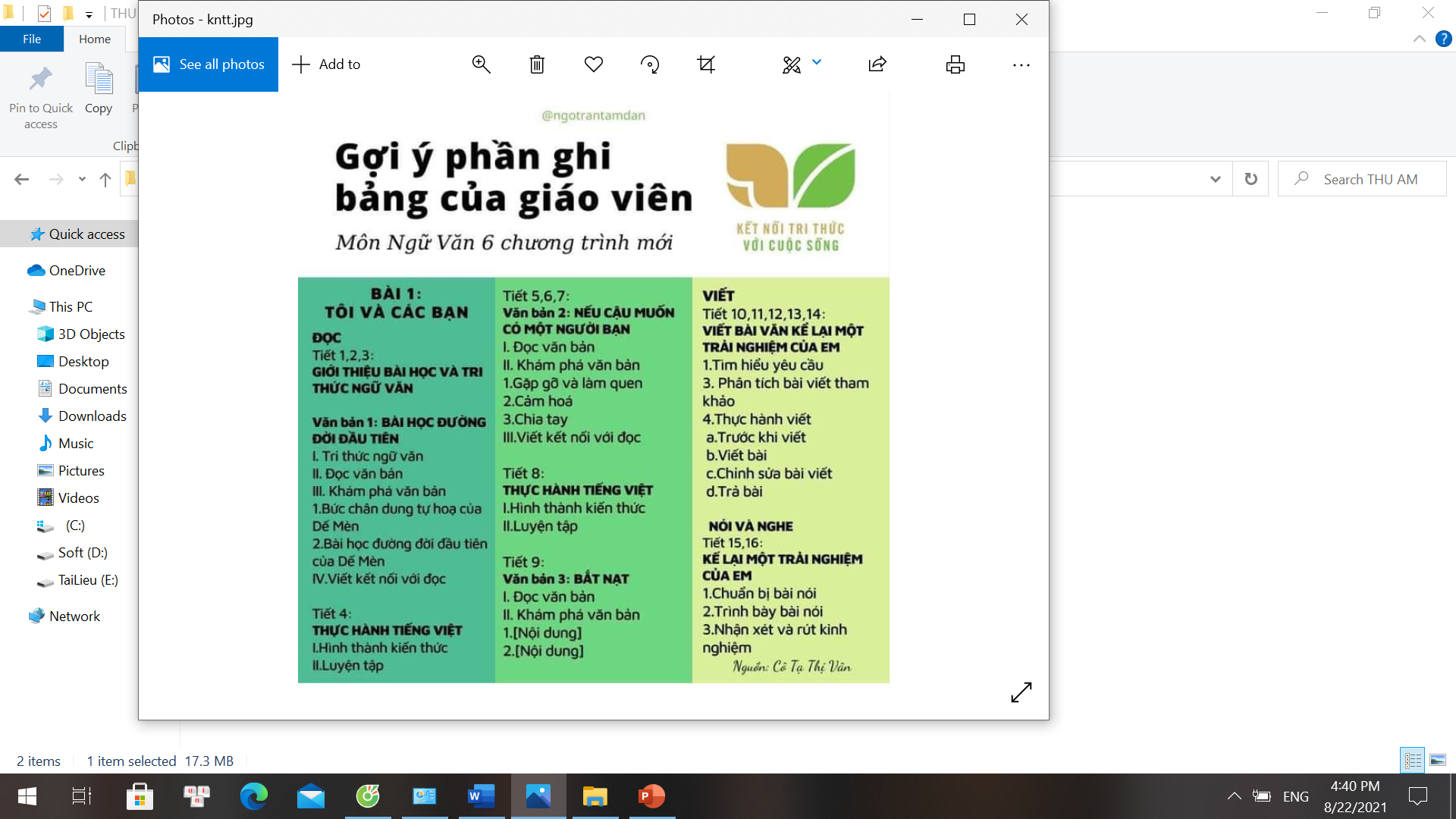 1
Khái quát về liên minh Châu Âu
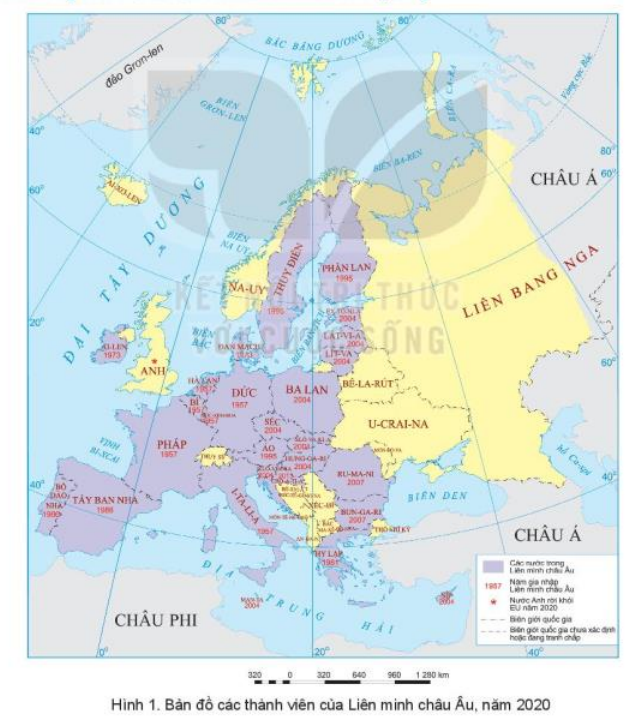 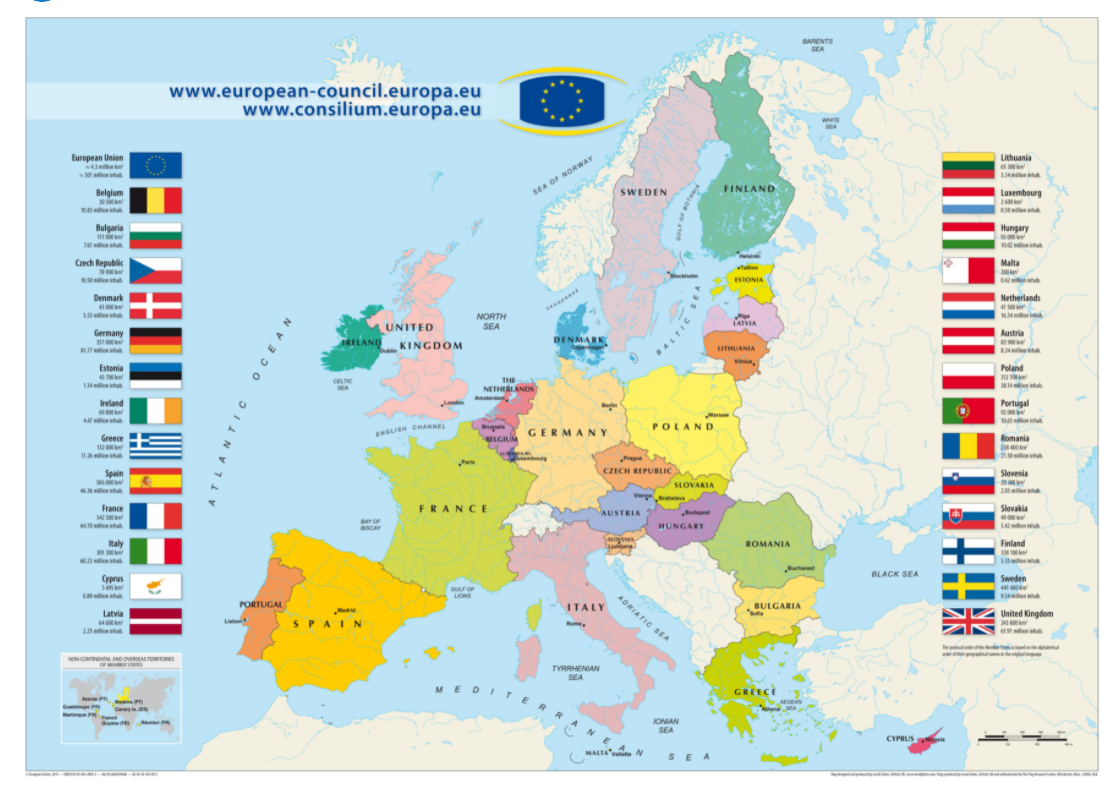 27 quốc gia thành viên của EU bao gồm: Áo, Bỉ, Bulgaria, Croatia, Síp, Cộng hòa Séc, Đan Mạch, Estonia, Phần Lan, Pháp, Đức, Hy Lạp, Hungary, Ireland, Ý, Latvia, Litva, Luxembourg, Malta, Hà Lan, Ba Lan, Bồ Đào Nha, Romania, Slovakia, Slovenia, Tây Ban Nha, Thụy Điển.
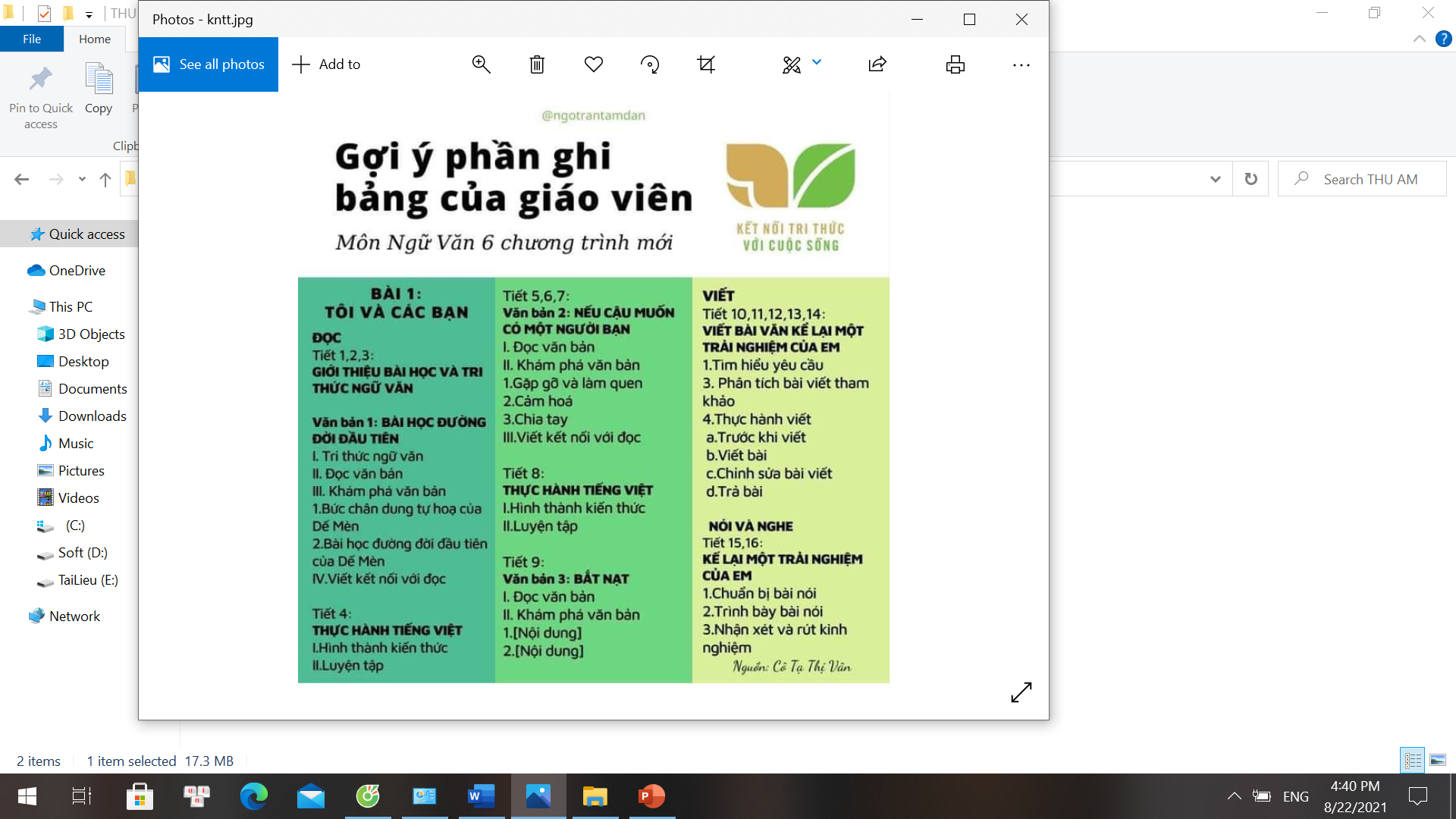 1
Khái quát về liên minh Châu Âu
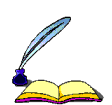 Thành lập: 1/11/1993
Số dân: 447,7 triệu dân (2020)
Số quốc gia thành viên: 27 (2020)
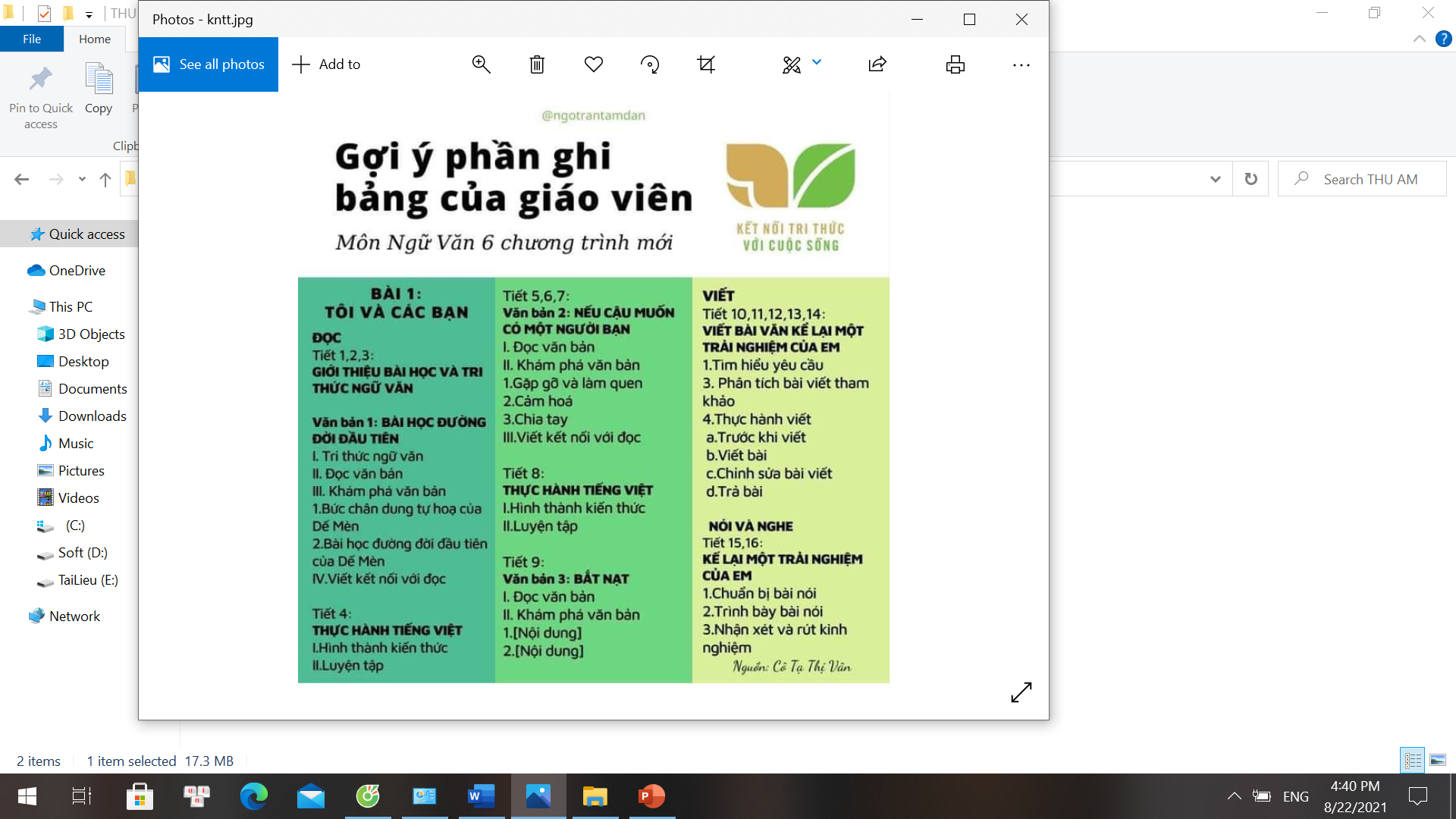 1
Khái quát về liên minh Châu Âu
GDP VÀ GDP/ NGƯỜI CỦA CÁC TRUNG TÂM KINH TẾ LỚN TRÊN THẾ GIỚI NĂM 2020
Chỉ số
EU
Hoa Kỳ
Nhật Bản
Trung Quốc
GDP (tỉ USD)
15 276
14 723
20 937
4 975
GDP/người (USD/năm)
34 115
63 544
39 539
10 500
2
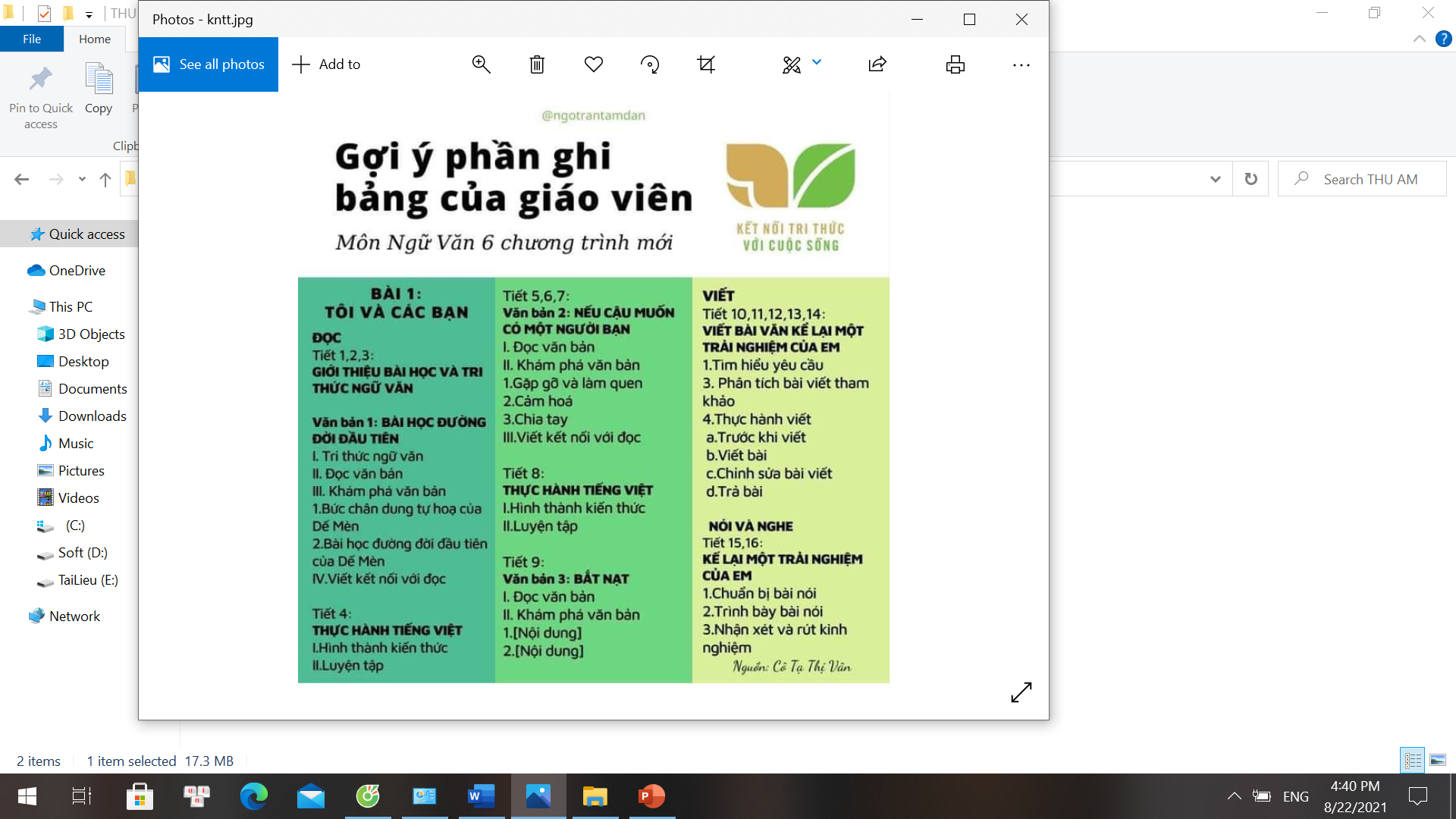 Liên minh Châu Âu-một trung tâm kinh tế lớn trên thế giới
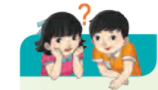 AI NHANH HƠN
Dựa vào thông tin và bảng số liệu, nêu dẫn chứng để thấy     EU là một trong bốn trung tâm kinh tế lớn trên thế giới
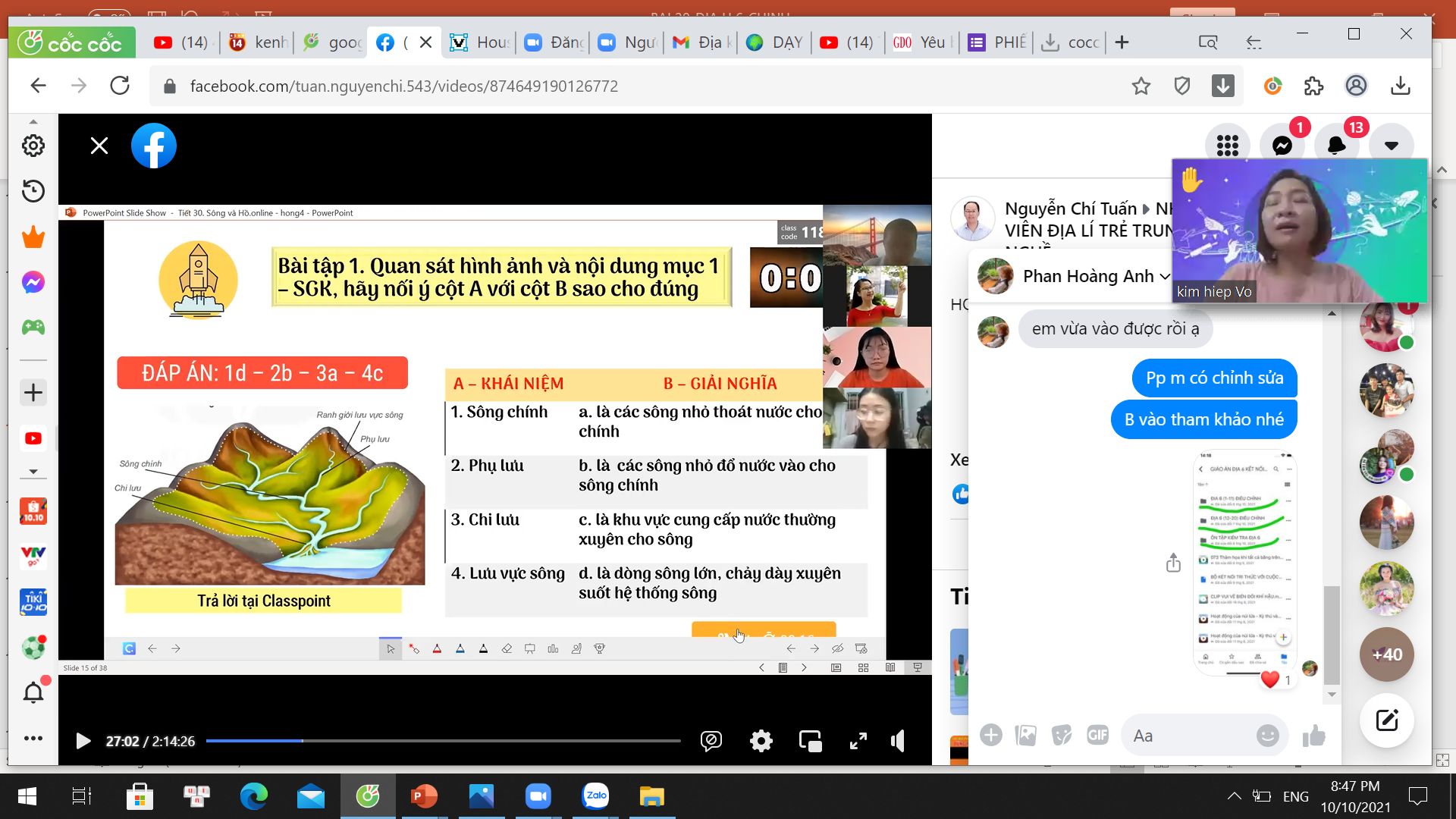 GDP VÀ GDP/ NGƯỜI CỦA CÁC TRUNG TÂM KINH TẾ LỚN TRÊN THẾ GIỚI NĂM 2020
Nhật Bản
Hoa Kỳ
EU
Trung Quốc
Chỉ số
GDP (tỉ USD)
4 975
14 723
20 937
15 276
GDP/người (USD/năm)
34 115
63 544
39 539
10 500
2
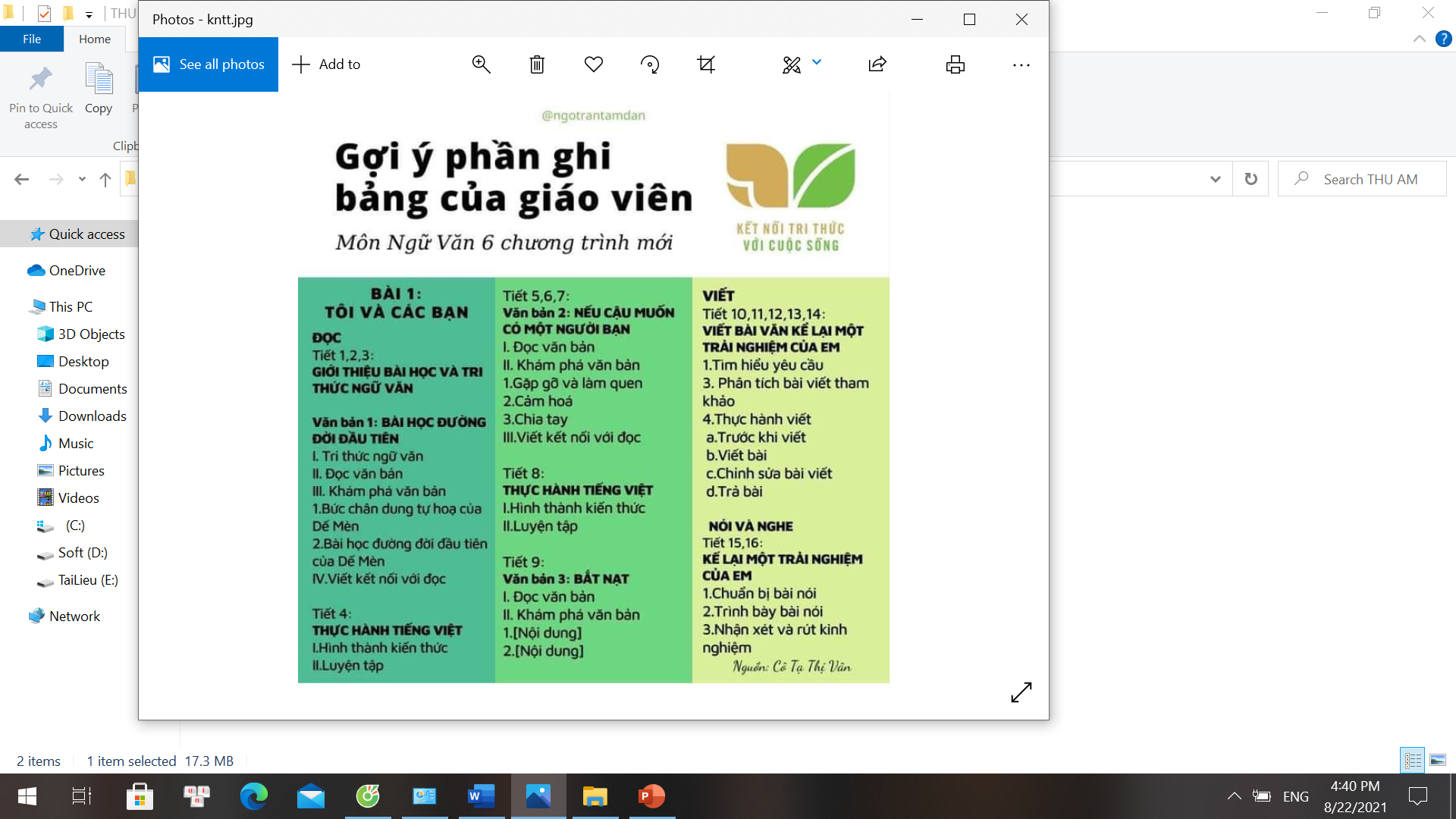 Liên minh Châu Âu-một trung tâm kinh tế lớn trên thế giới
GDP VÀ GDP/ NGƯỜI CỦA CÁC TRUNG TÂM KINH TẾ LỚN TRÊN THẾ GIỚI NĂM 2020
Chỉ số
EU
Hoa Kỳ
Nhật Bản
Trung Quốc
GDP (tỉ USD)
20 937
15 276
4 975
14 723
GDP/người (USD/năm)
34 115
10 500
63 544
39 539
Tổng sản phẩm trong nước  (GDP)  đạt hơn 
 15 nghìn tỉ USD - đứng thứ 2 thế giới
2
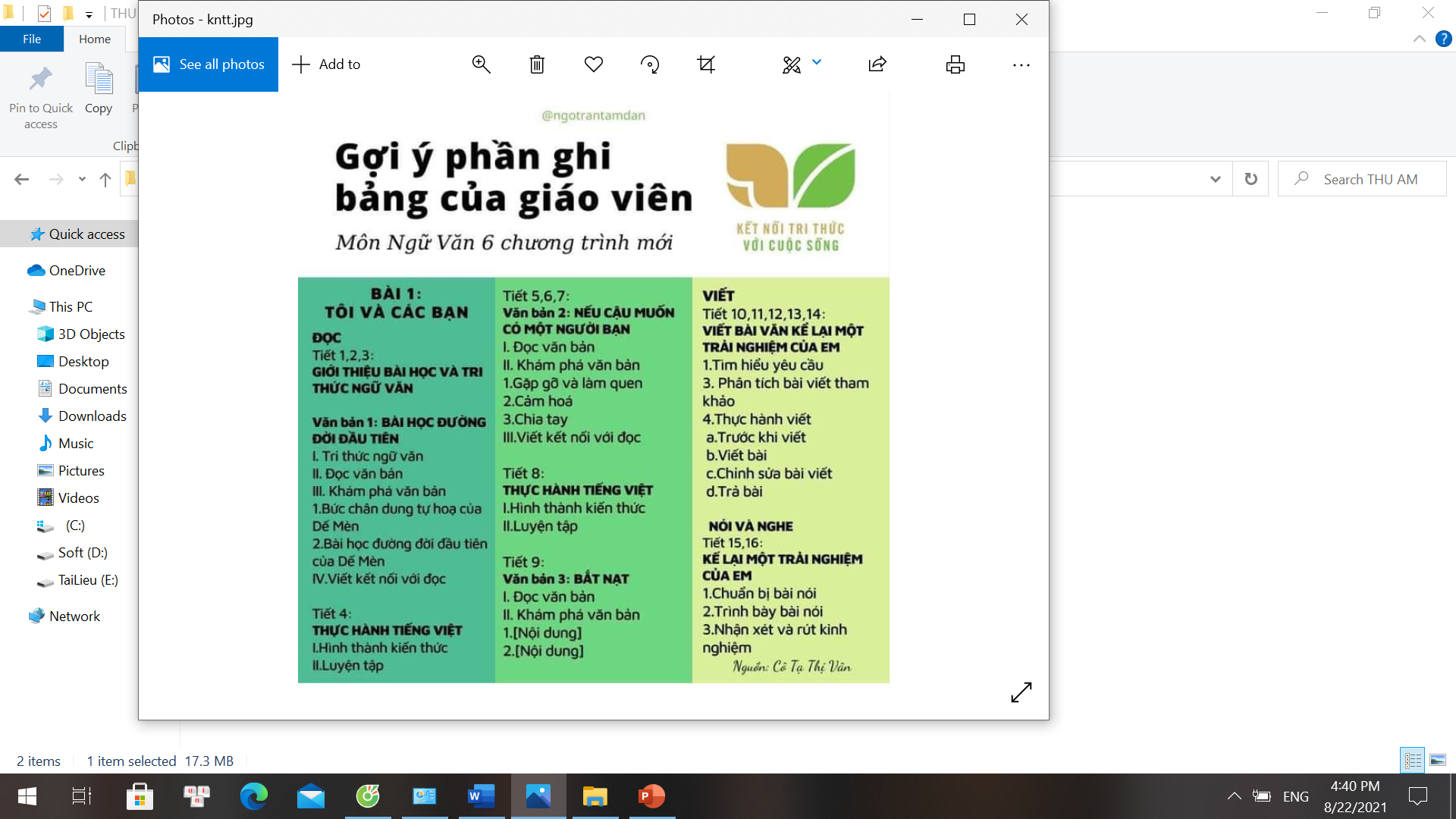 Liên minh Châu Âu-một trung tâm kinh tế lớn trên thế giới
- Tổ chức thương mại hàng đầu thế giới:
+ Là nhà trao đổi hàng hóa, dịch vụ lớn nhất thế giới (chiếm 31% giá trị xuất khẩu)
+ Là đối tác thương mại hang đầu của 80 quốc gia
Giá trị xuất,nhập khẩu của bốn trung tâm kinh tế lớn nhất và thế giới năm 2019
 								(Đơn vị: tỉ USD)
Trung tâm kinh tế lớn
Nhật Bản
Trung Quốc
EU
Thế giới
Hoa Kỳ
705,5
18 371,8
5813,2
2 499,0
1 645,6
Giá trị xuất khẩu
2 077,1
2 568,4
5 526,7
720,7
Giá trị nhập khẩu
18 798,2
2
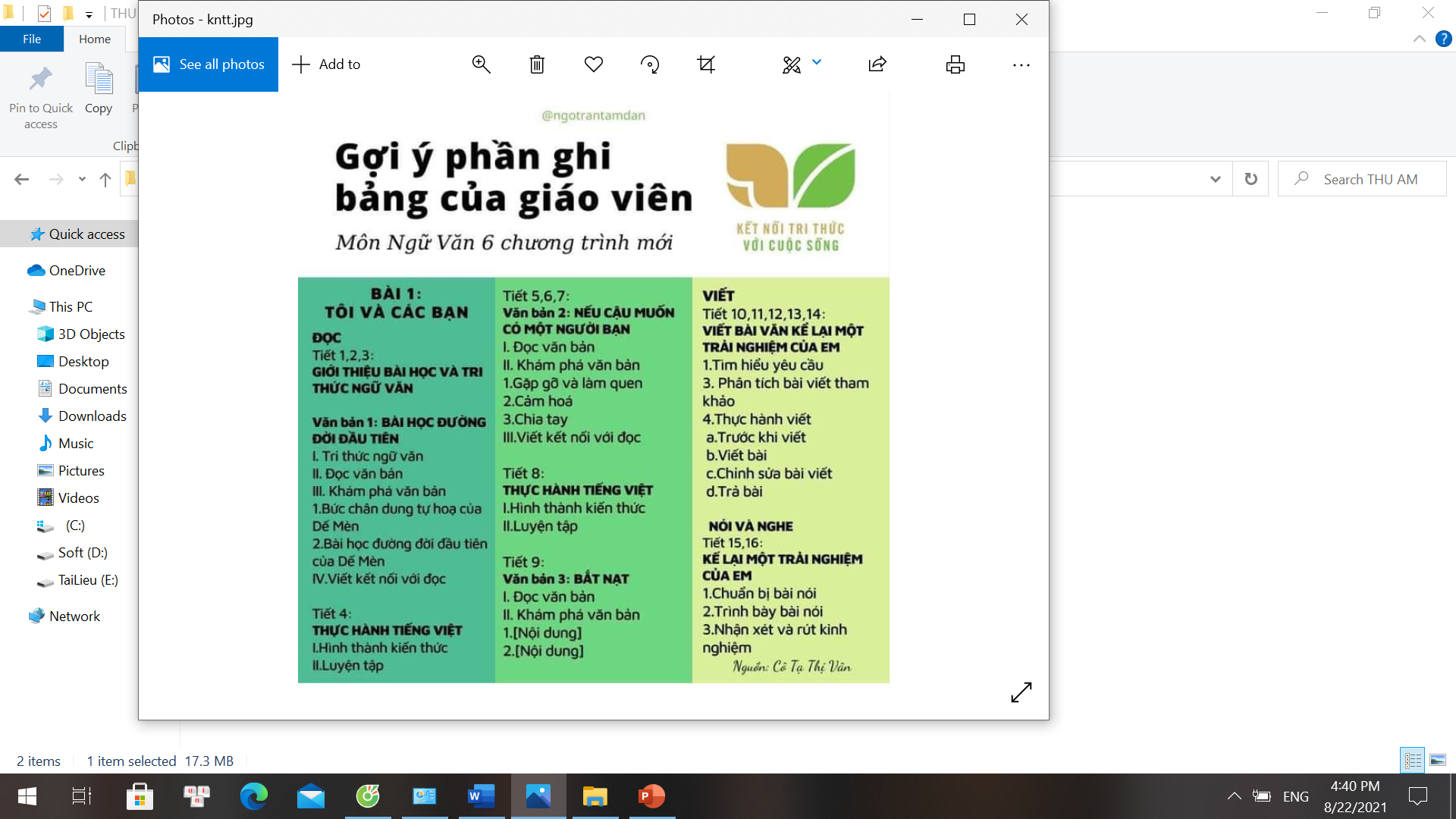 Liên minh Châu Âu-một trung tâm kinh tế lớn trên thế giới
- Là trung tâm công nghiệp,tài chính hàng đầu thế giới
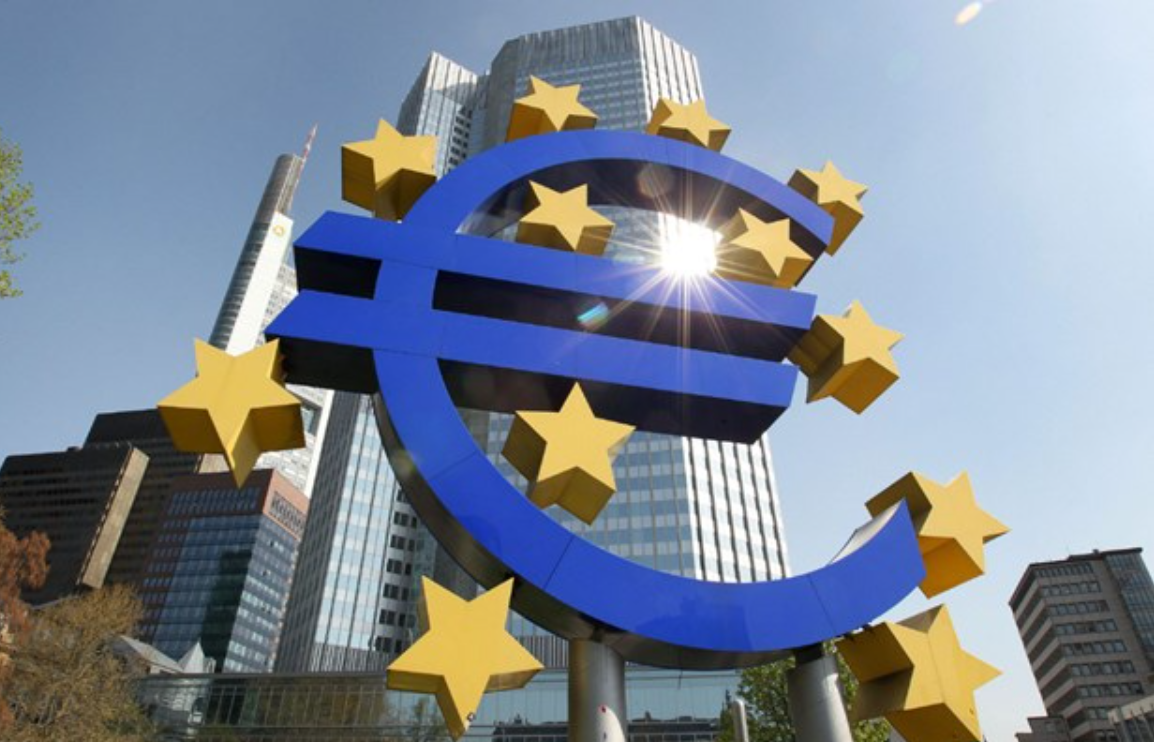 Tài chính – ngân hàng
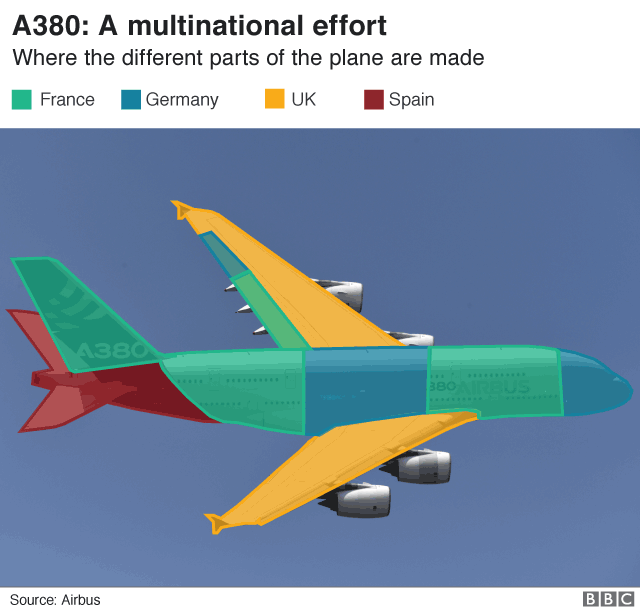 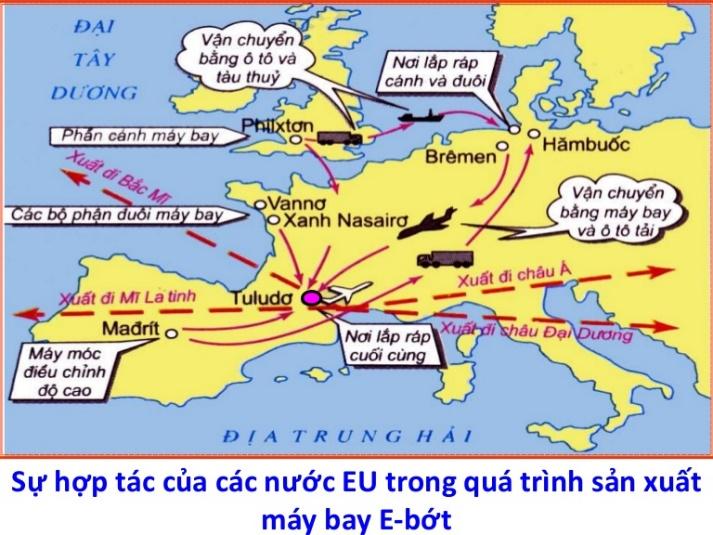 Sản xuất 1 nửa 
máy bay trên thế giới
Sản xuất 18 triệu ô tô
năm 2018 (20% TG)
2
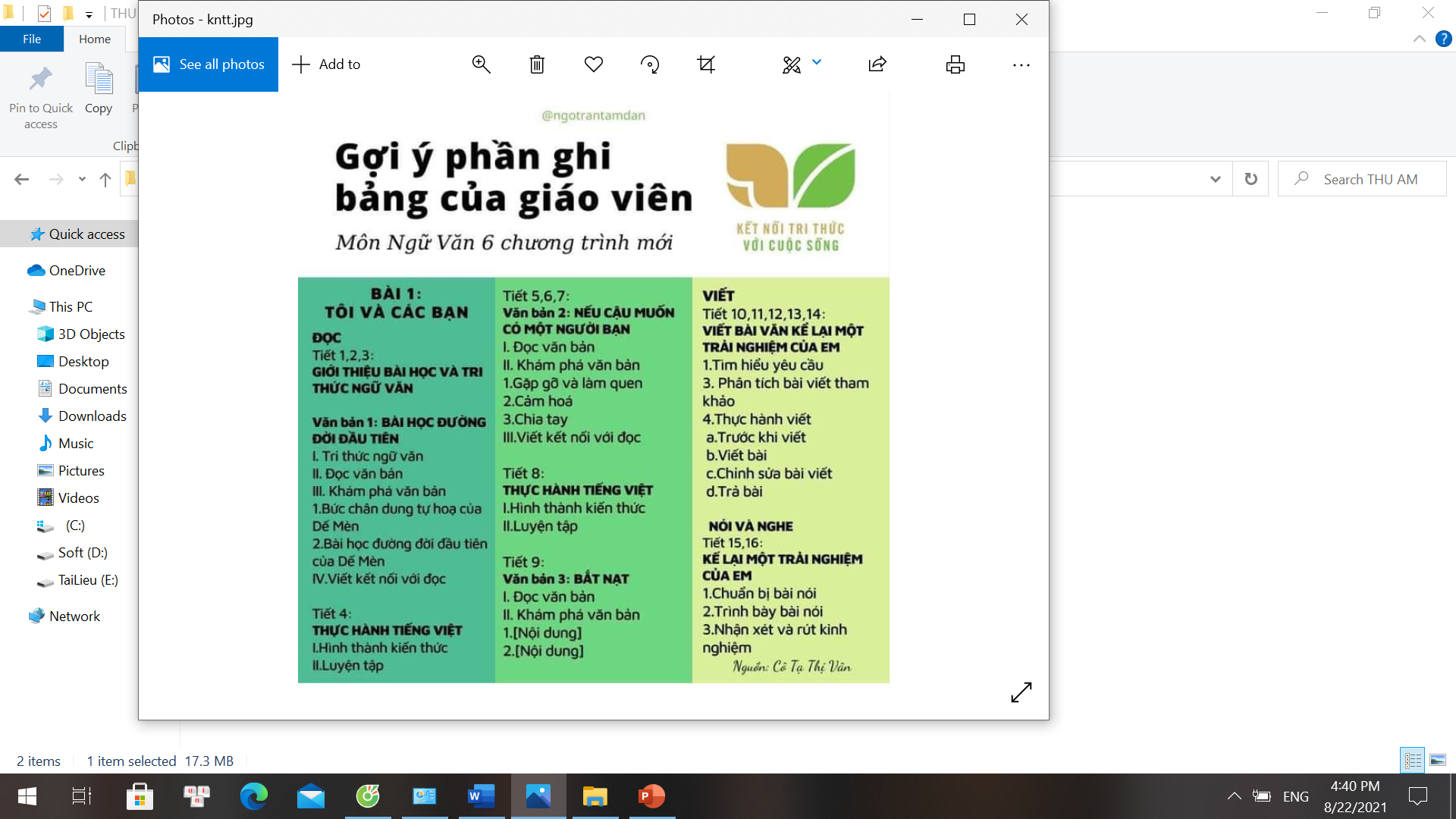 Liên minh Châu Âu-một trung tâm kinh tế lớn trên thế giới
- EU là một trong bốn trung tâm kinh tế lớn nhất thế giới:
- EU có 3/7 nước công nghiệp hàng đầu thế giới (nhóm G7).
- Là nhà trao đổi hàng hóa dịch vụ lớn nhất thế giới, chiếm hơn 31% trị giá xuất khẩu hàng hóa dịch vụ thế giới (2020).
- Là đối tác thương mại hàng đầu của 80 quốc gia.
- Là trung tâm tài chính lớn của thế giới. Các ngân hàng lớn, nổi tiếng tác động lớn đến hệ thống tài chính tiền tệ của thế giới.
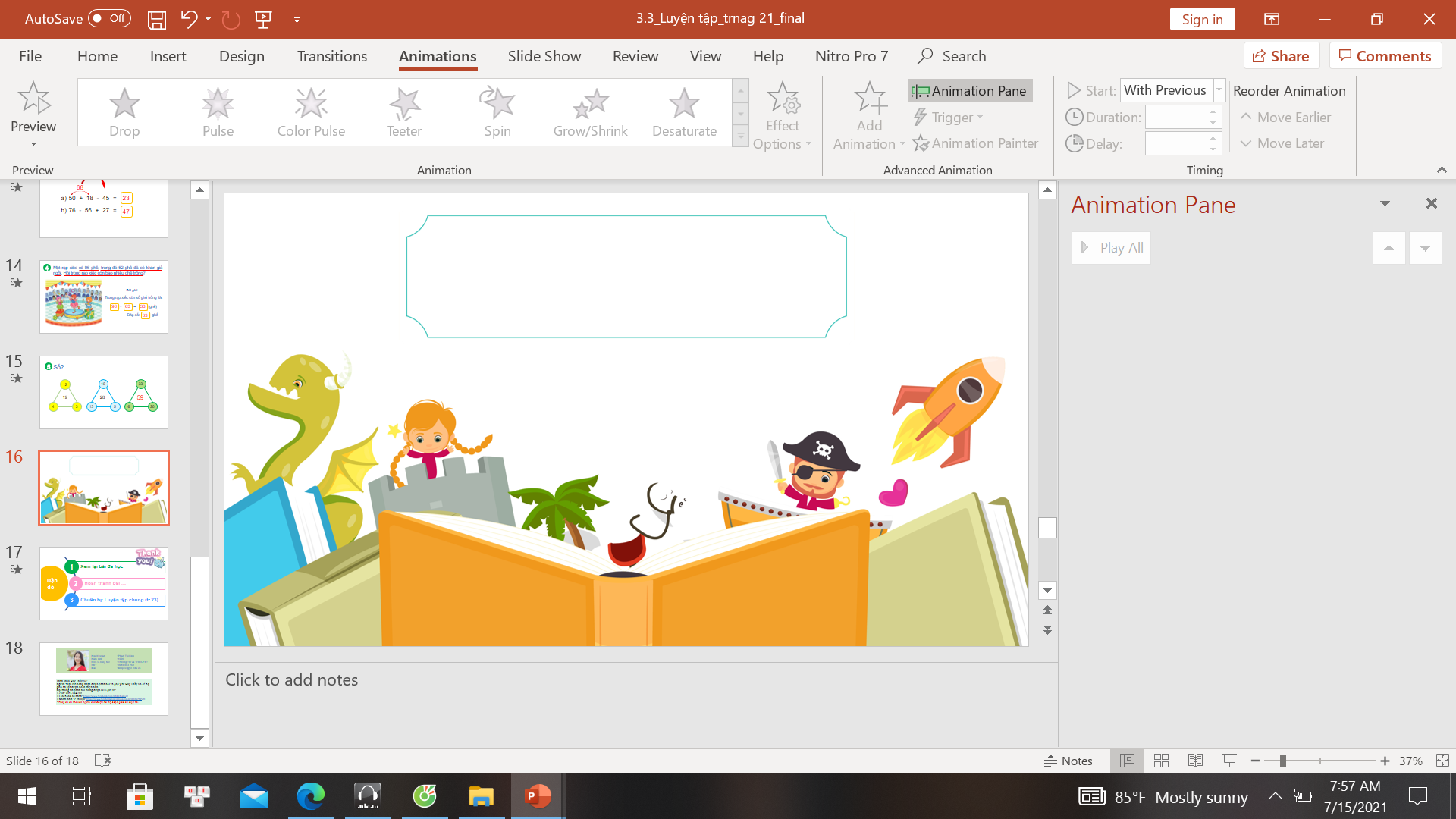 LUYỆN TẬP
 VÀ VẬN DỤNG
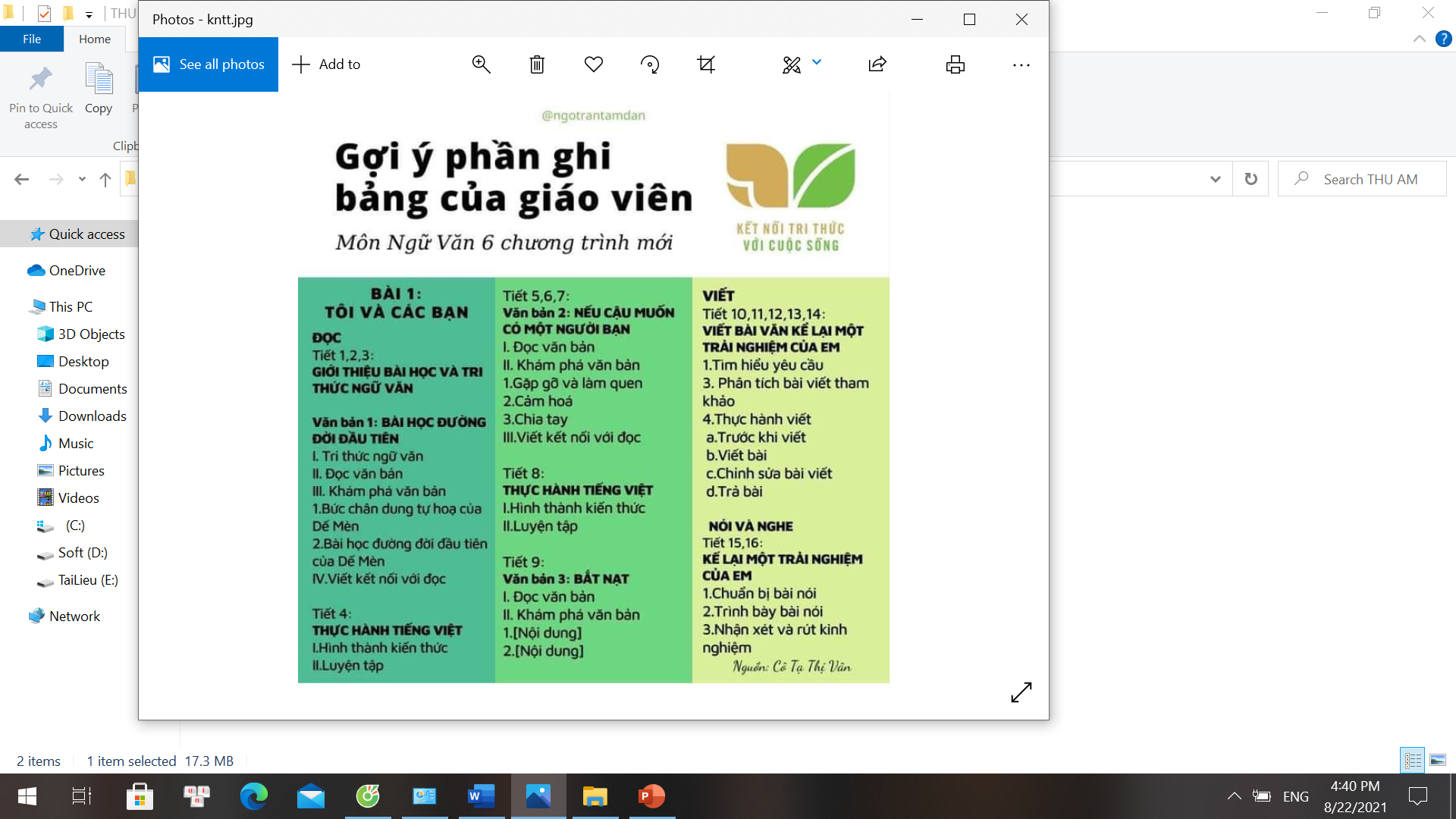 CHUYÊN GIA BIỂU ĐỒ
Dựa vào bảng sau, vẽ biểu đồ tròn thể hiện tỉ lệ GDP của EU trong tổng GDP của thế giới.
GDP VÀ GDP/ NGƯỜI CỦA CÁC TRUNG TÂM KINH TẾ LỚN TRÊN THẾ GIỚI NĂM 2020
EU
Hoa Kỳ
Nhật Bản
Trung Quốc
Chỉ số
Thế giới
GDP (tỉ USD)
15 276
20 937
4 975
14 723
84 705,4
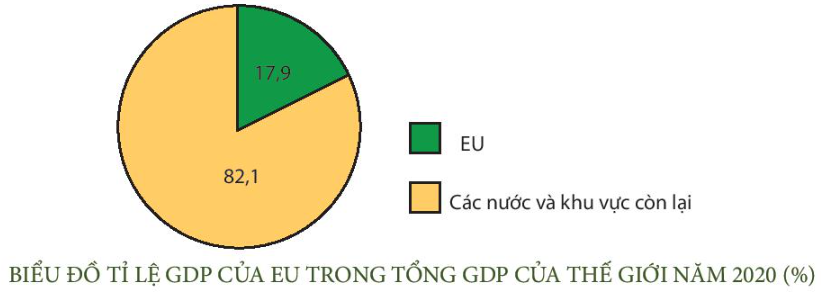 THỬ THÁCH CHO EM
Thu nhập thông tin về mối quan hệ thương mại giữa Việt Nam và EU
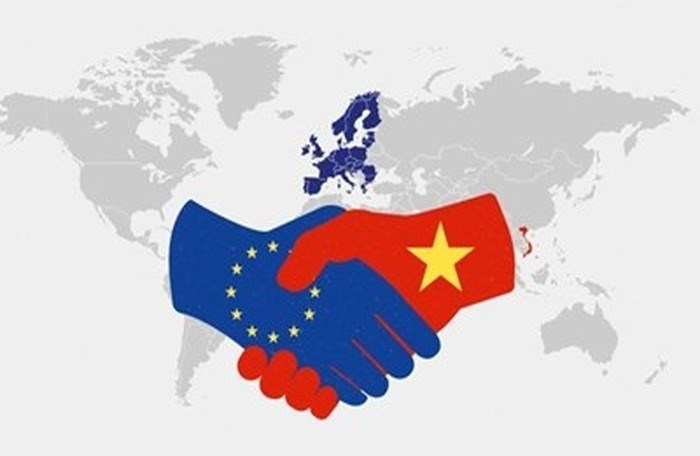 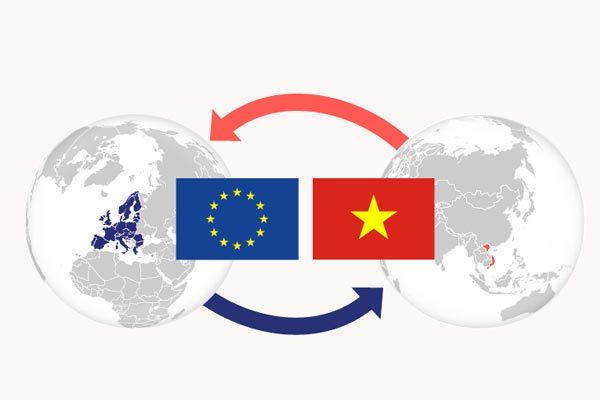 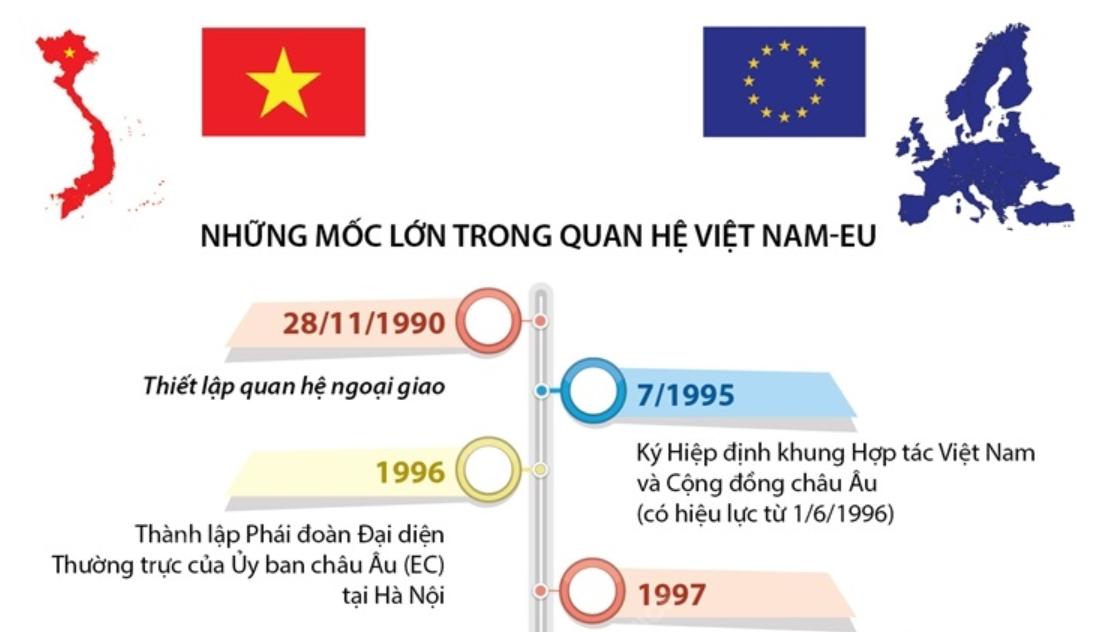 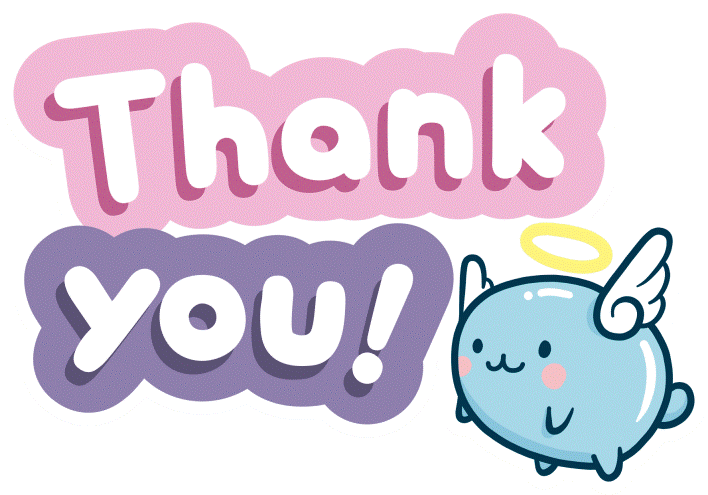 1
Xem lại bài đã học
Dặn dò
2
Về nhà …
Chuẩn bị bài ……..
3
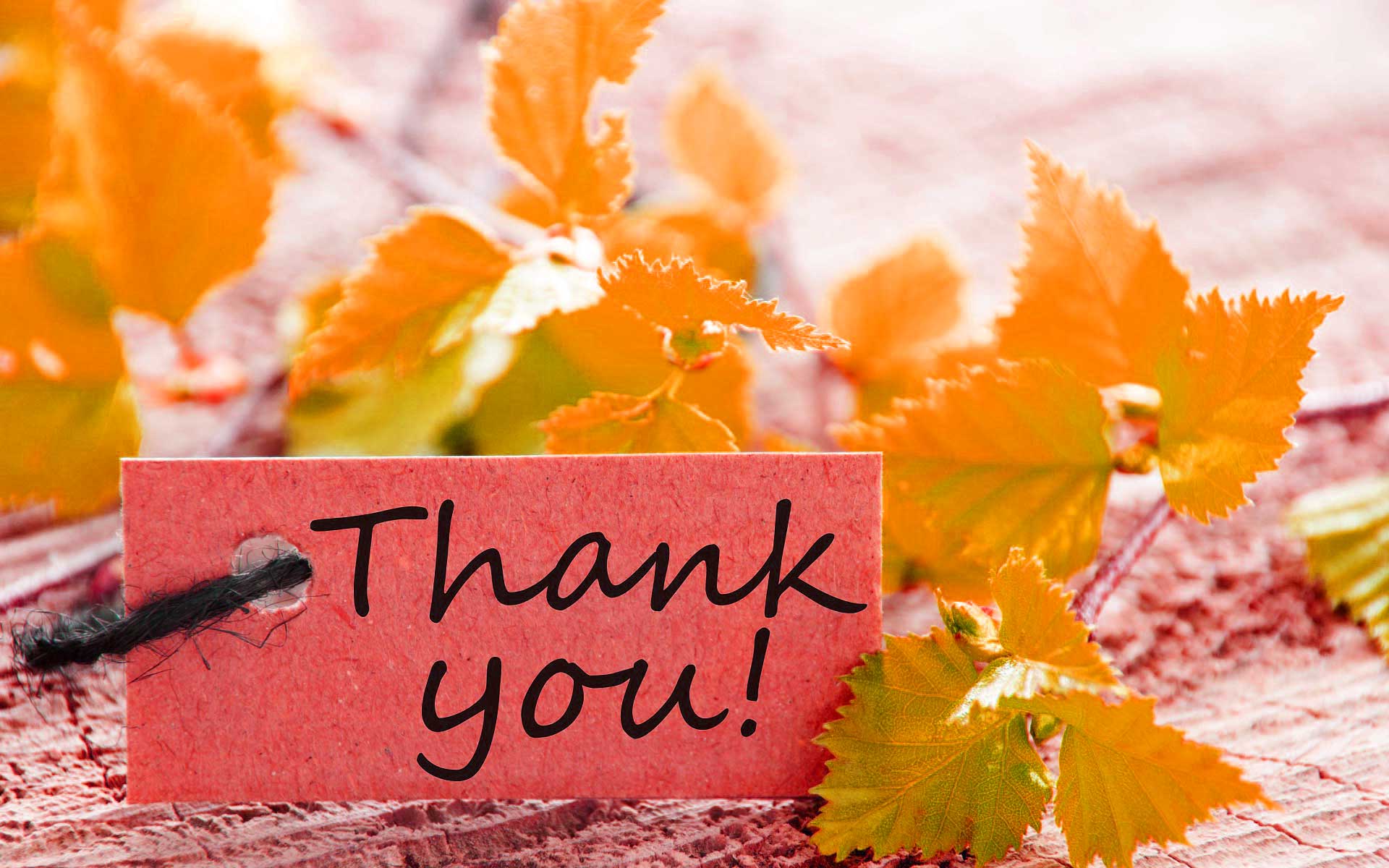 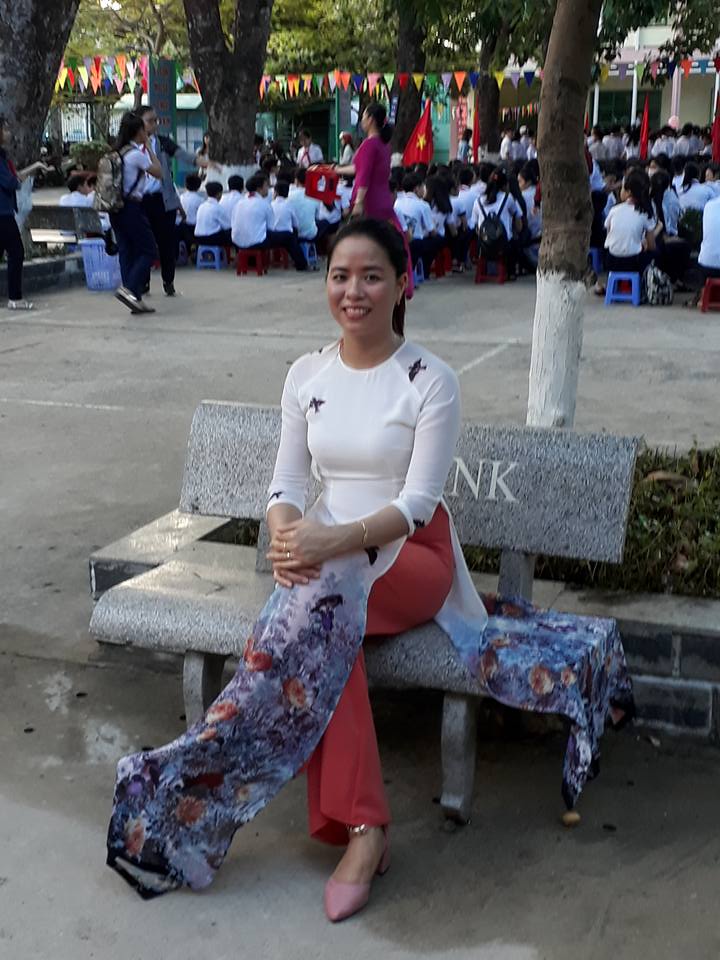 Người soạn	: Lê Thị Chinh
Năm sinh           : 1990
Đơn vị công tác	: Trường THCS LÝ TỰ TRỌNG
SĐT		: 0982276629
Mail		: lethichinh09sdl@gmail.com
TÀI LIỆU TỰ MÌNH BIÊN SOẠN CÓ ĐỦ BỘ POWERPOINT 6789
CÓ PHÍ NHỎ, THẦY CÔ CẦN IB NHẬN BÀI THAM KHẢO NHÉ! CẢM ƠN
Thân chào Quý Thầy Cô!
Người soạn rất mong nhận được phản hồi và góp ý từ Quý Thầy Cô để bộ giáo án ppt được hoàn thiện hơn.
Mọi thông tin phản hồi mong được QTC gửi về:
+ Zalo: 0982276629
+ Facebook cá nhân: https://www.facebook.com/ti.gon.566
+ Nhóm chia sẻ tài liệu
https://www.facebook.com/groups/1448467355535530
* Thầy cô có thể liên hệ khi cần được hỗ trợ soạn giáo án điện tử.